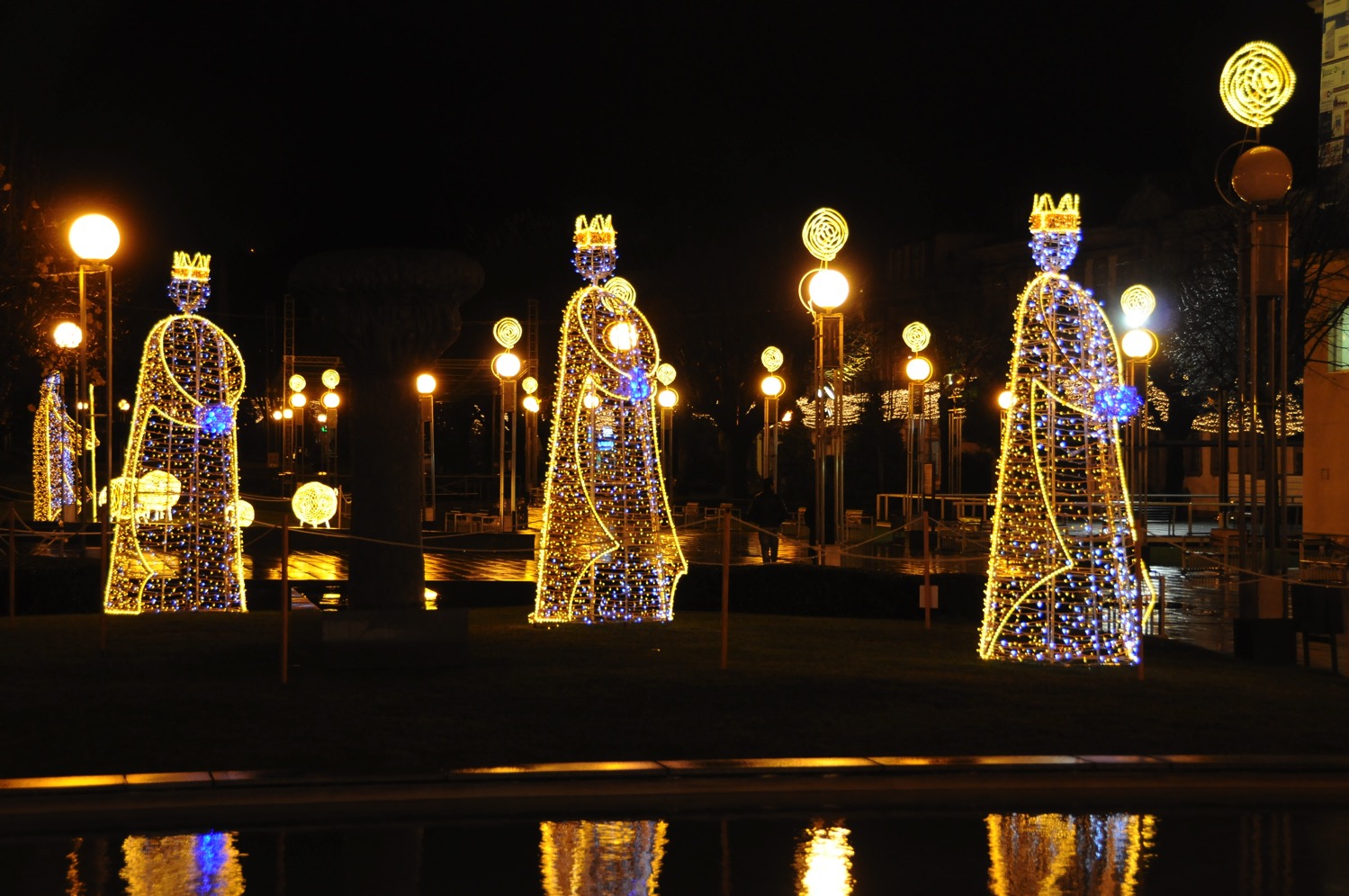 The Christmas You Never Knew
Why Worship a King?
Genesis 1; John 1; Matthew 1
Dr. Rick Griffith, Crossroads International Church Singaporecicfamily.com & BibleStudyDownloads.org
2015
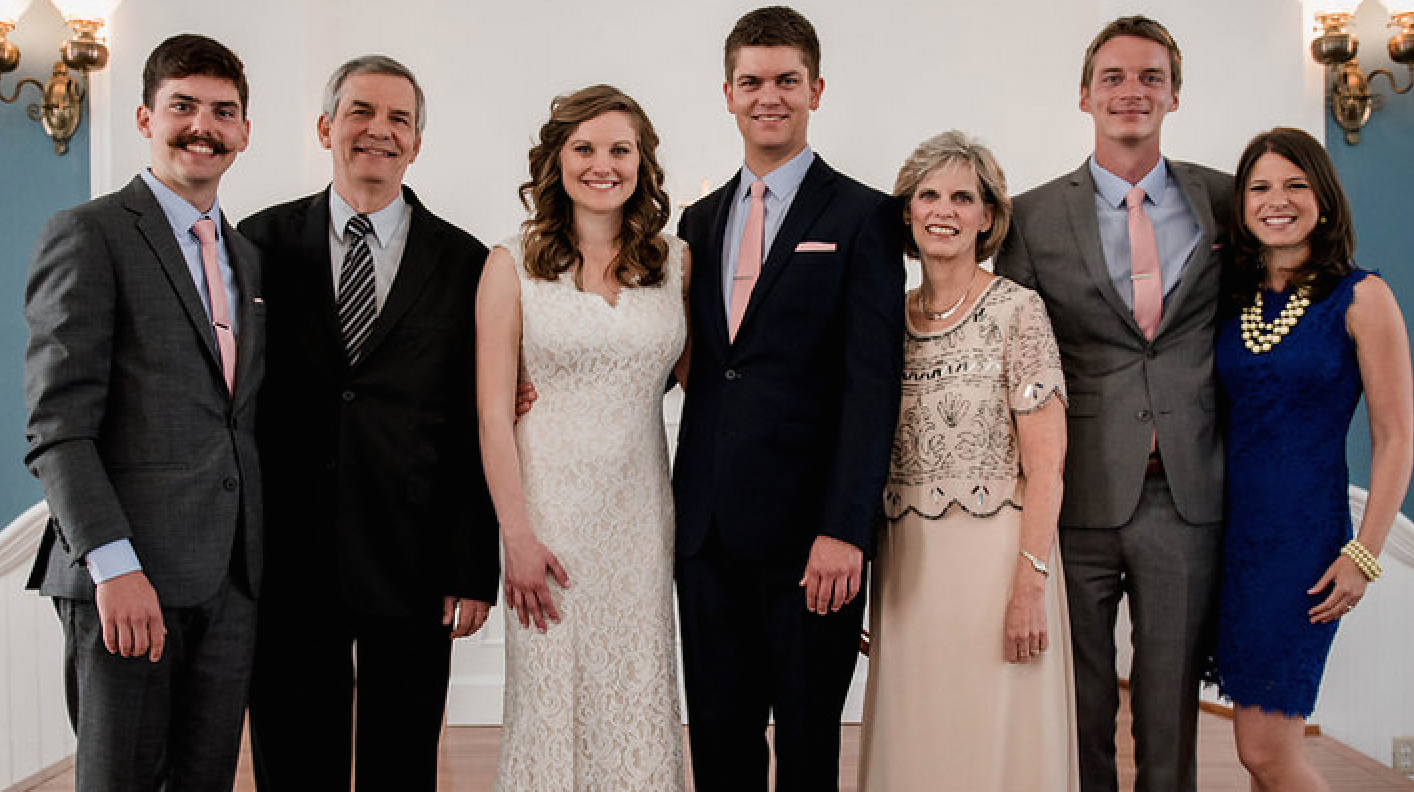 Kurt & Cara (28)
John(23)
Rick
Susan
Stephen & Katie (26)
The Griffiths May 2015
[Speaker Notes: What a joy to be with you all again.  This is our first time to see you twice in a year as we returned in May to conduct the wedding of our second son Stephen.  Now both he and our oldest, Kurt, are married.]
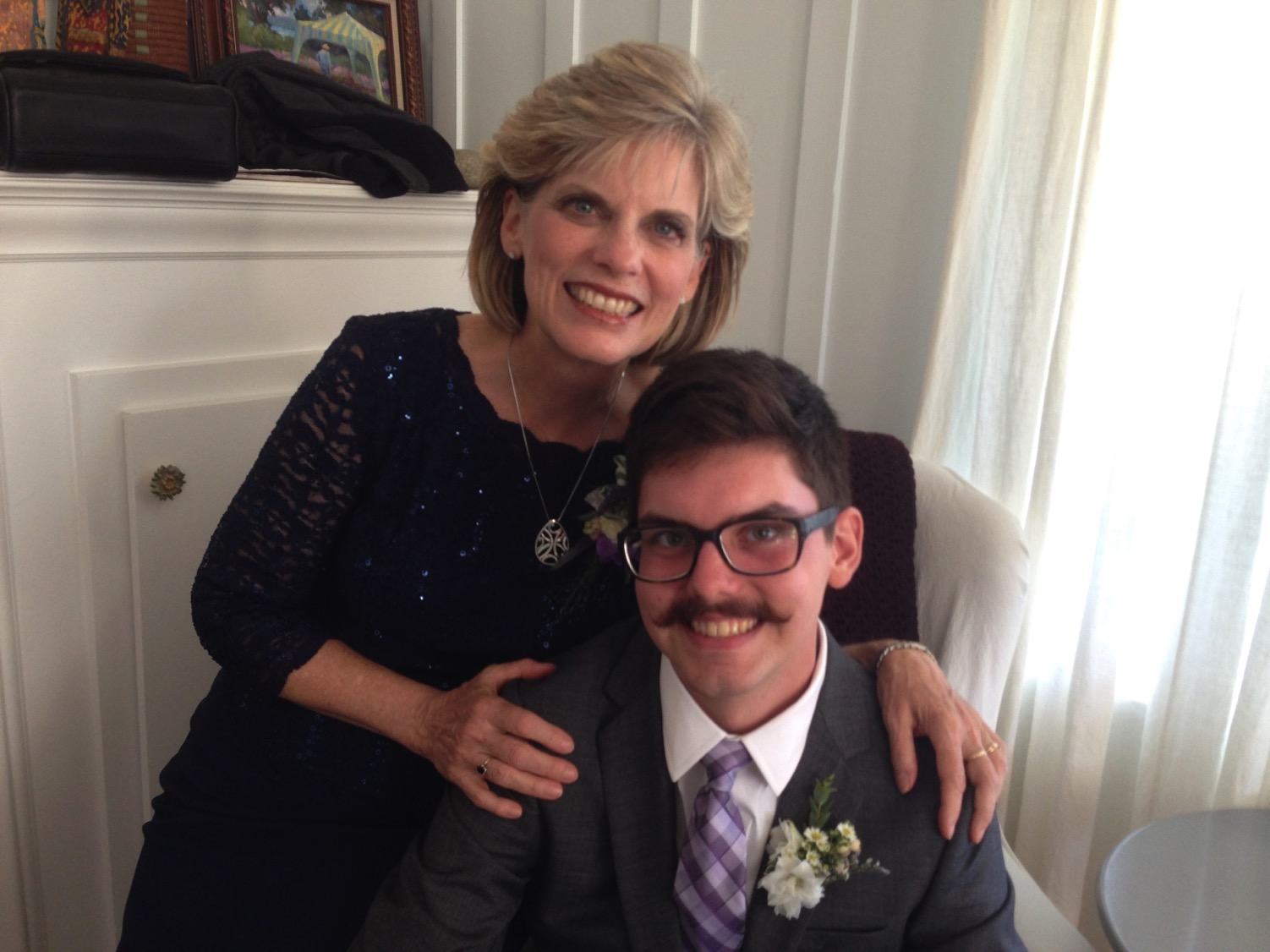 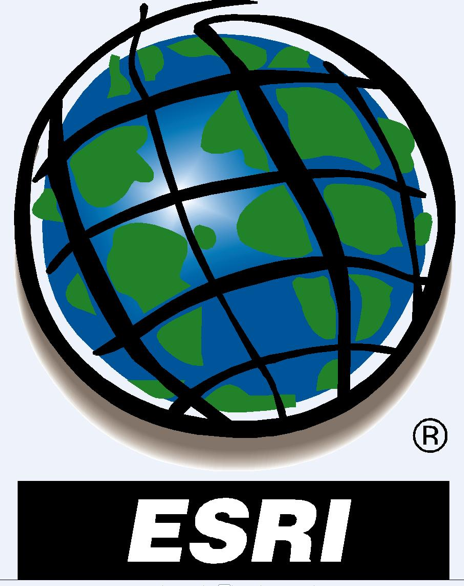 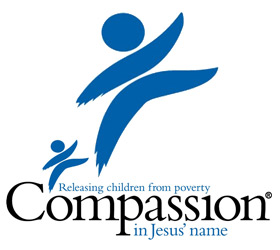 Our Youngest, John (23)
[Speaker Notes: On Friday John will graduate from Biola and plans either to serve as a graphic designer at Compassion International in Colorado Springs or at ESRI in Redlands, CA.]
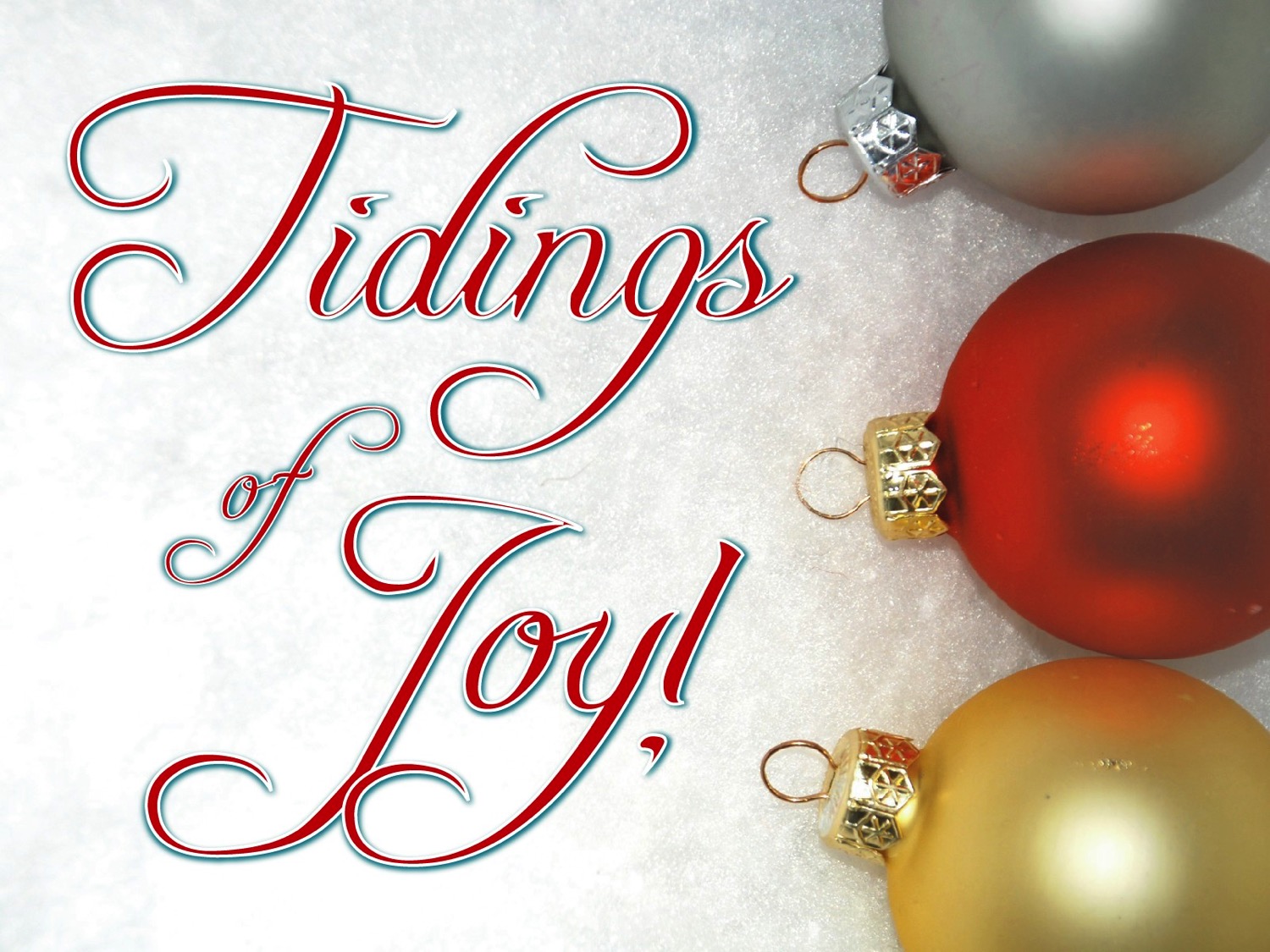 Tidings of Joy!
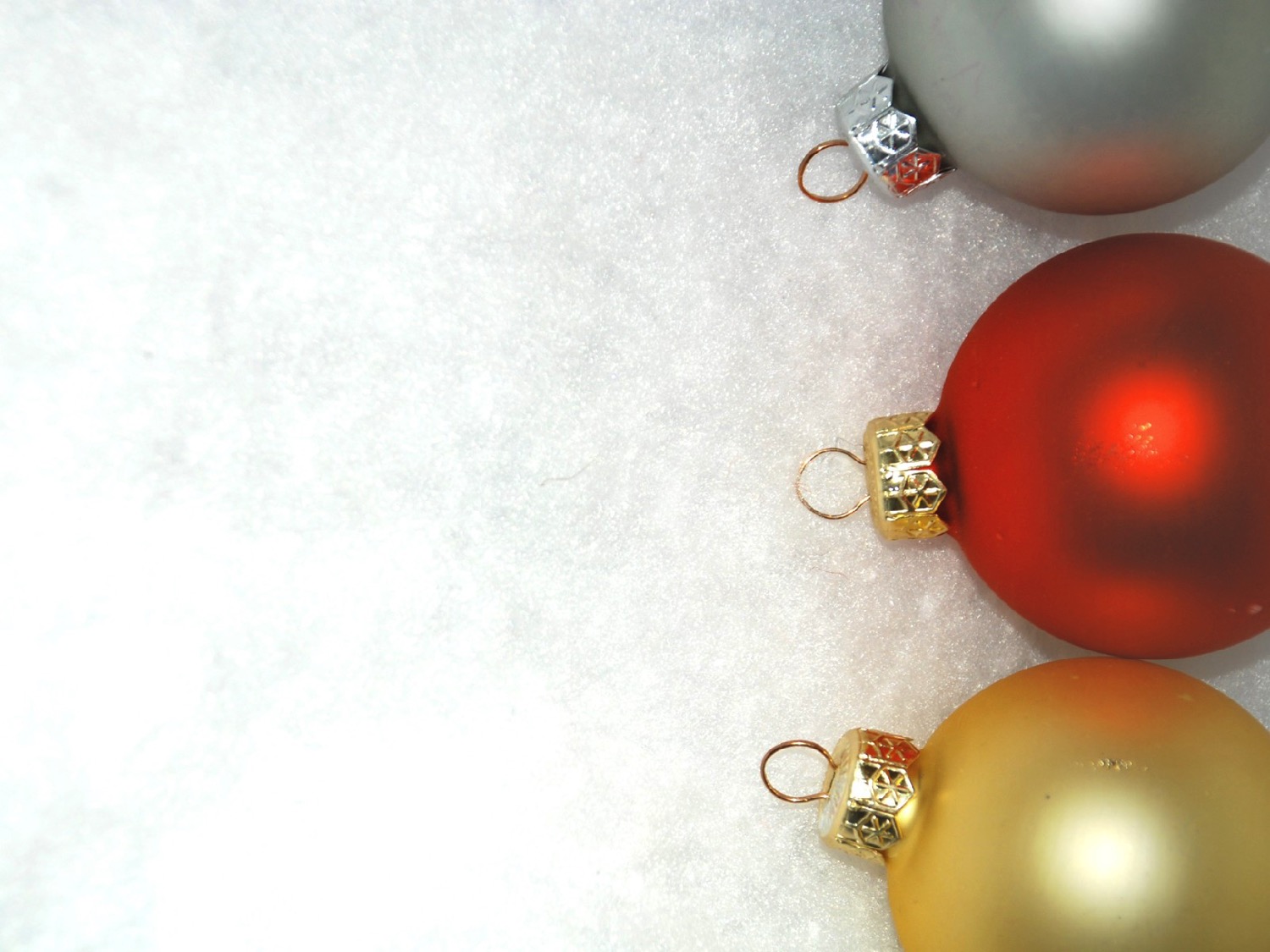 [Speaker Notes: Alas, the Christmas season is upon us once again]
Advent
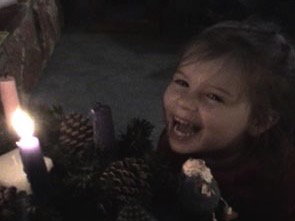 [Speaker Notes: This is a favorite time of the year for kids—me too]
Christmas Stress
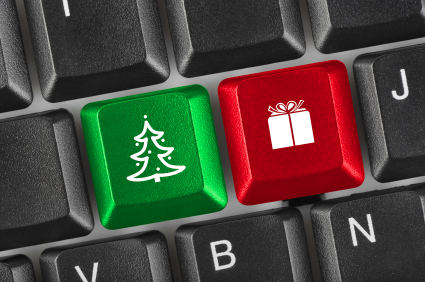 [Speaker Notes: Christmas, of course, has its stresses…]
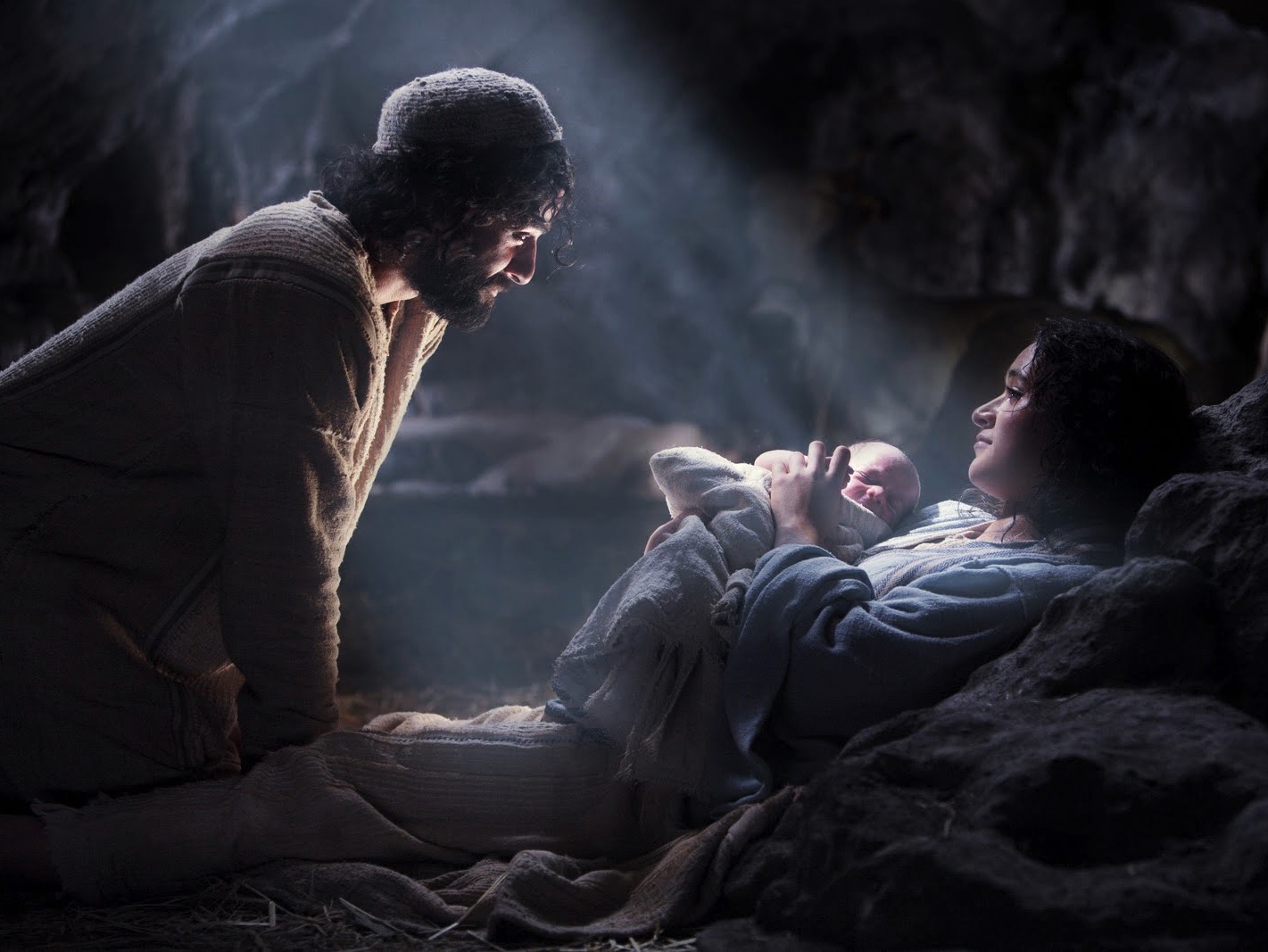 Light from Heaven
[Speaker Notes: But the story of the Babe in a manger and all the events surrounding is an amazing story.  Unfortunately, it is so familiar story that it's easy to think we really know it well.]
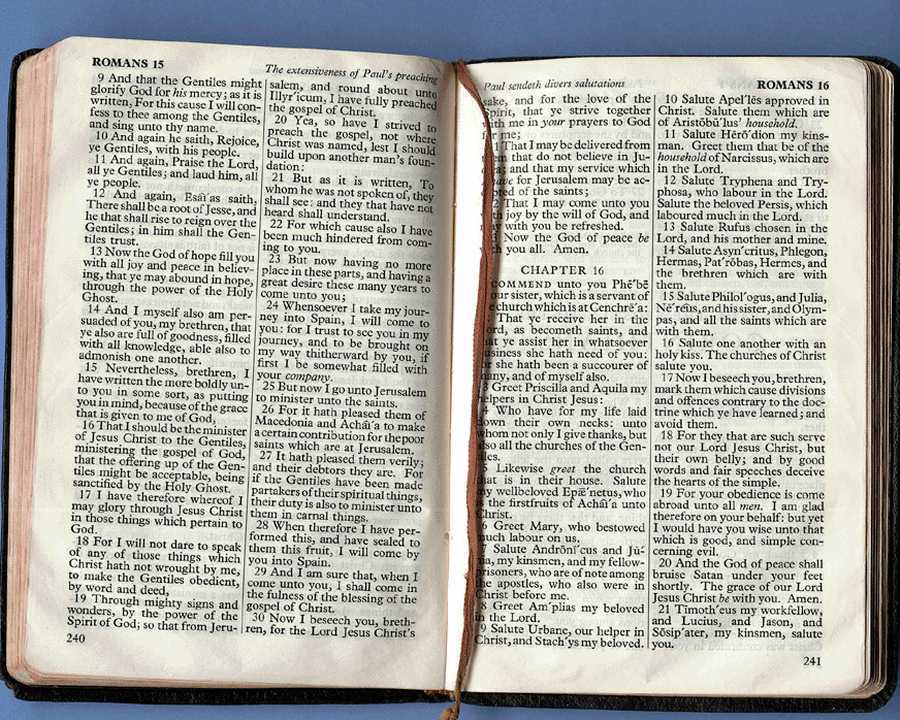 How much of the Bible precedes the Christmas story?
22.8%
New Testament
77.2%
Old Testament
[Speaker Notes: Normally we address only the New Testament (NT) aspects of Christmas.

However, the NT covers less than a quarter of our Bible—the first three quarters lay the OT foundation that we often assume that we know well—but we don't.

OT Survey 
00-Intro & Biblical Theology-62
Slide 33]
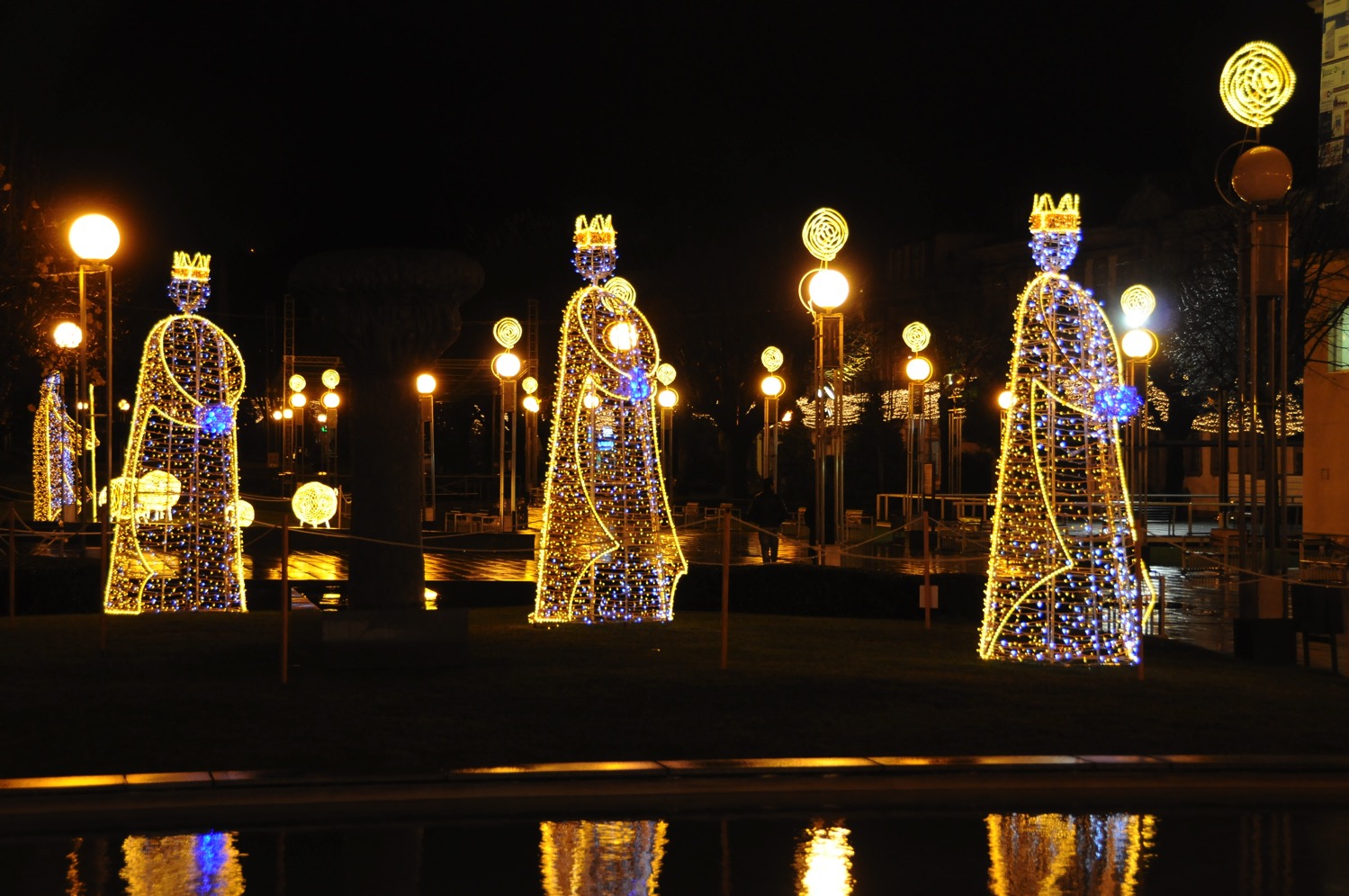 The Christmas You Never Knew
[Speaker Notes: We need to know the foundations of Christmas story.

Therefore, my Christmas messages this month focus on "The Christmas You Never Knew."]
Magi Gifts:
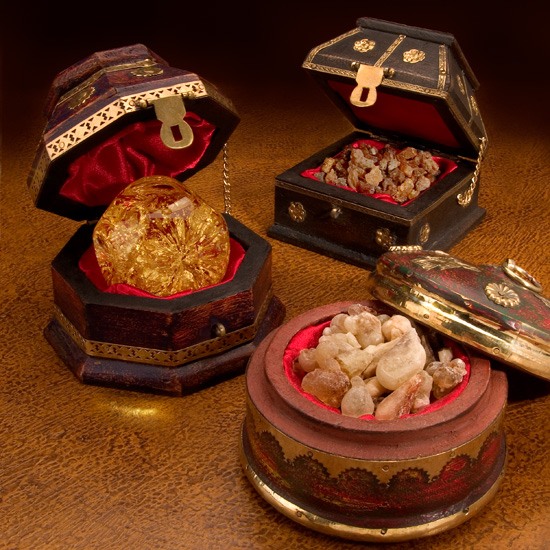 Frankincense
Gold
Myrrh
[Speaker Notes: How is this?  This short series will address three important titles of Christ as seen in the three gifts the magi gave at Christ's birth—gold, frankincense, and myrrh.]
Gold
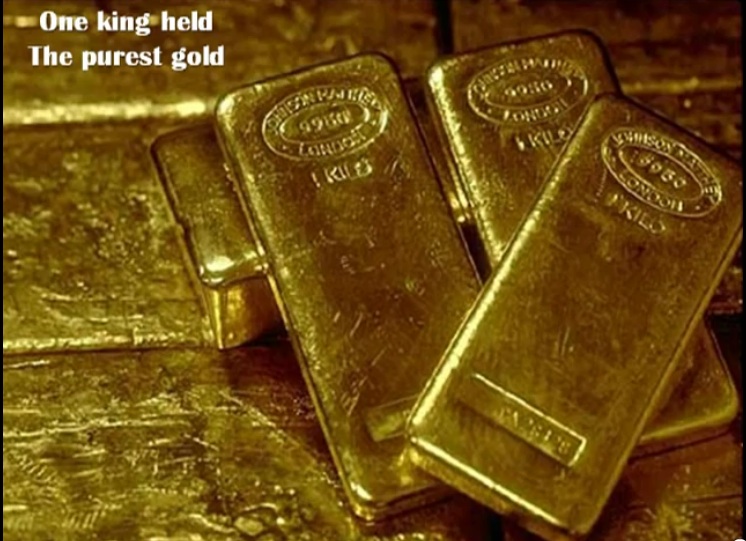 King
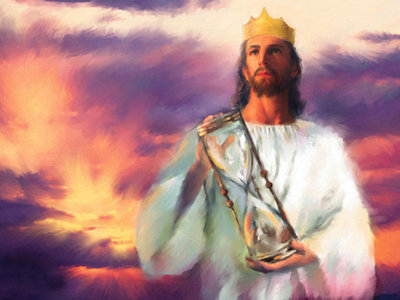 [Speaker Notes: Each gift points to a different aspect of the person of Christ—and all three begin in Genesis!  I suspect that you haven't heard of Christmas in Genesis, right?

We will start first with the gift of gold that is fit for a king.

Gold is the most precious metal, fit for a King.
Gold represents royalty (some say deity or purity).]
"Jesus was born in Bethlehem in Judea, during the reign of King Herod. About that time some wise men from eastern lands arrived in Jerusalem, asking,  2'Where is the newborn king of the Jews? We saw his star as it rose, and we have come to worship him'"
Matt. 2:1-2 NLT
[Speaker Notes: These magi clearly identified Jesus as king since they asked, "Where is the one who has been born king of the Jews? We saw his star in the east and have come to worship him" (Matt. 2:2 NLT).  Now it's appropriate to give respect to a king, but worship?  Isn't that a bit much?]
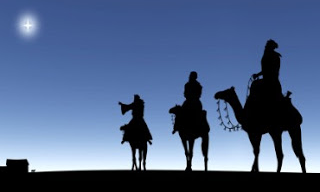 Why did they worship Jesus as king?
[Speaker Notes: Why did the magi worship Jesus as king?]
Ancient Near East Kings
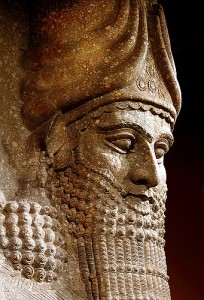 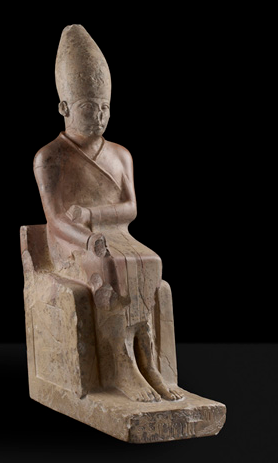 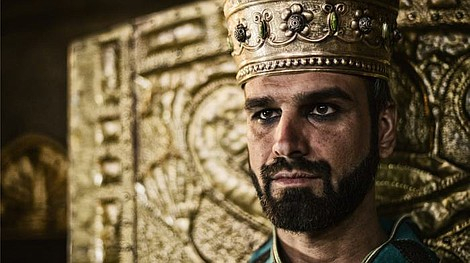 [Speaker Notes: Monarchies are dying out today, but the ancient world was one ruled by kings.

Life focused on the question of who was the greatest king.]
The Roman Republic (500s BC–AD 476)
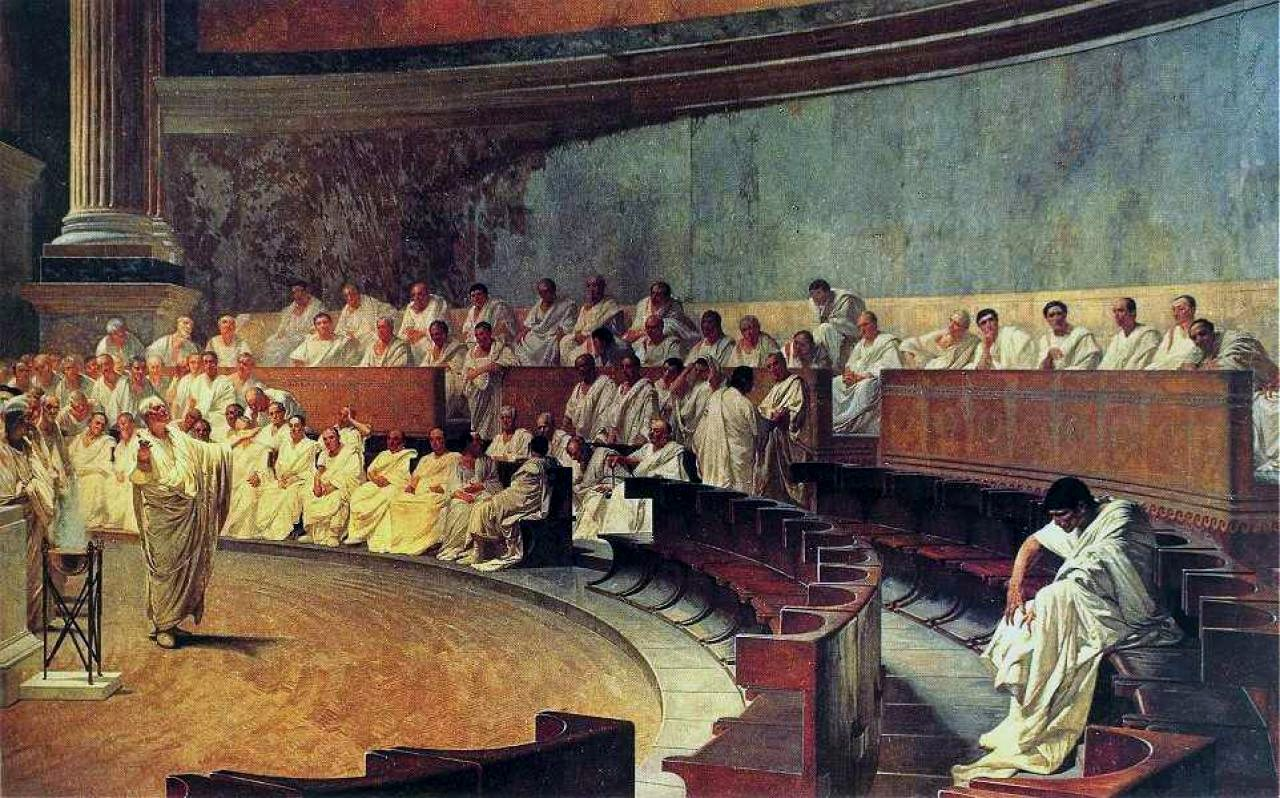 [Speaker Notes: The concepts of a republic and a democracy didn't begin until about 500-300 BC—and these were far away in Rome and Greece so they still hadn't been accepted in the East.]
The Bible supports monarchies more than any other form of government
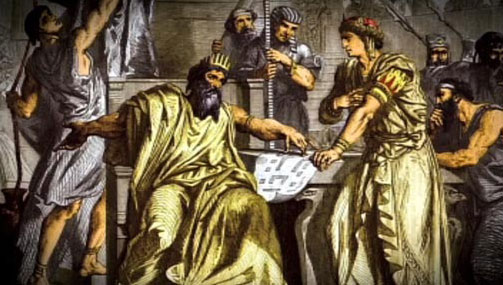 [Speaker Notes: In fact, contrary to what many want to believe, the Bible has far greater support for monarchies than other governments]
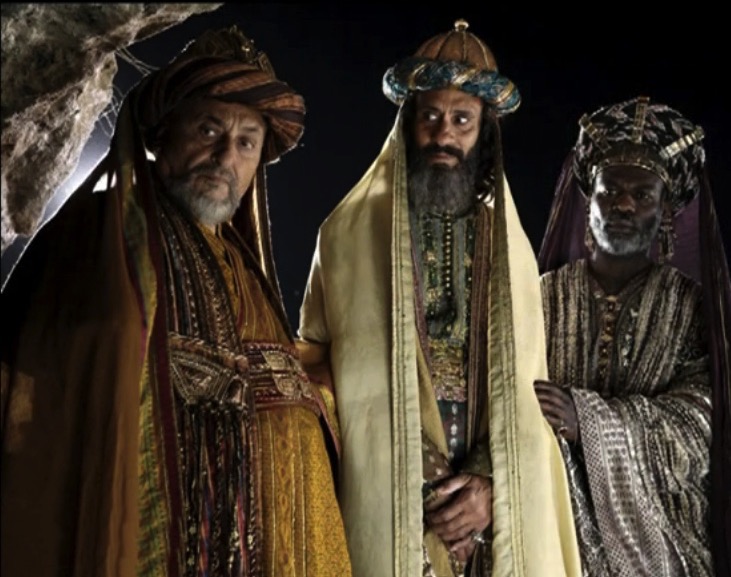 The Wise Men Were Wise
[Speaker Notes: In other words, the magi were right to worship Christ as king.]
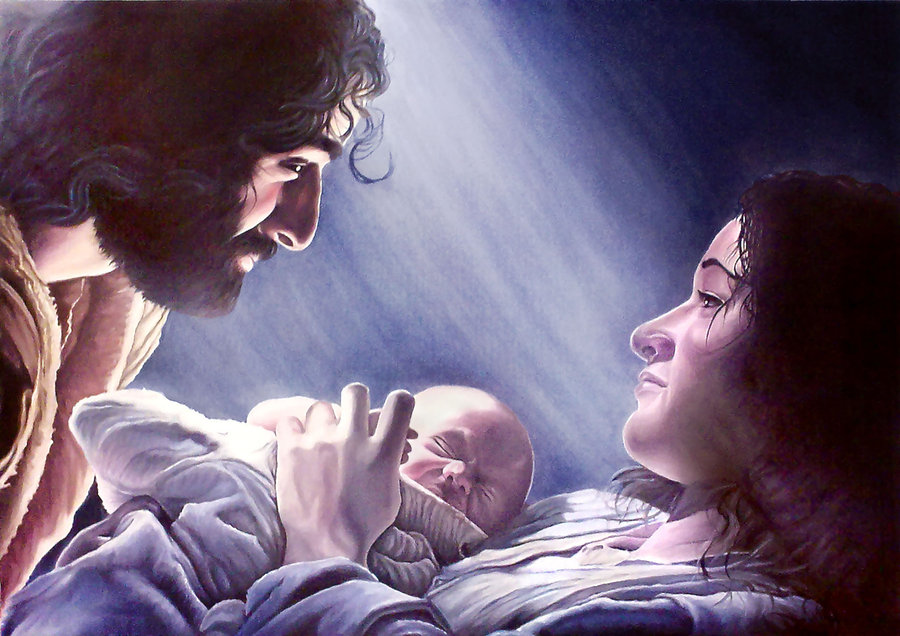 Why should we worship Christ as king?
Genesis  John   Matthew
[Speaker Notes: So today we will see three passages to unpack why we should worship Jesus as the rightful ruler of the world.  We will start in Genesis, then move to John and Matthew to answer why worship of Christ is the appropriate response.

Our first text about kings brings us right to the beginning of the Bible… 

Really?  The creation account in Genesis 1 teaches about kings?  How do we see the concept of kingship in Genesis 1?  Here we see that…]
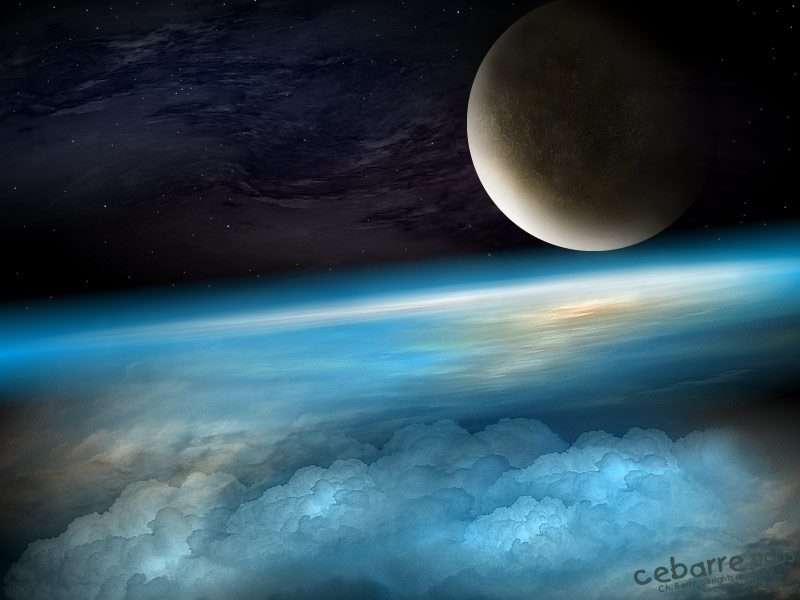 I. The Creator is King (Gen. 1:1–2:3).
Words & Music: Marc Byrd,
Steve Hindalong
[Speaker Notes: Genesis 1 shows God not only as Creator but as Sovereign Ruler over everything.]
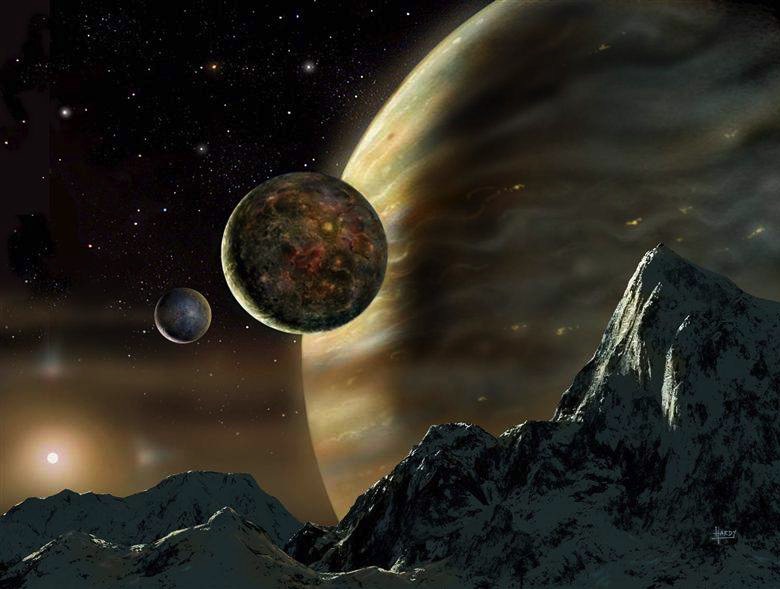 The creation account portrays God as the Creator so Israel might see their God as sovereign LORD of the universe.
[Speaker Notes: Gen. 1:1–2:3]
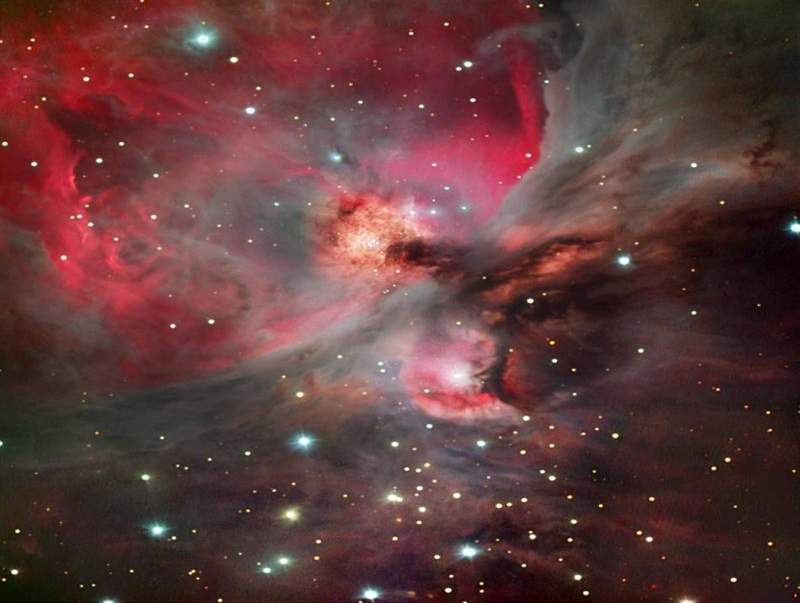 Day 1
God's Creation…Day 1
In the beginning God created the heavens and the earth (1a).
[Speaker Notes: The introduction shows God's creative ability as King in contrast to powerless Canaanite deities (1:1-2)]
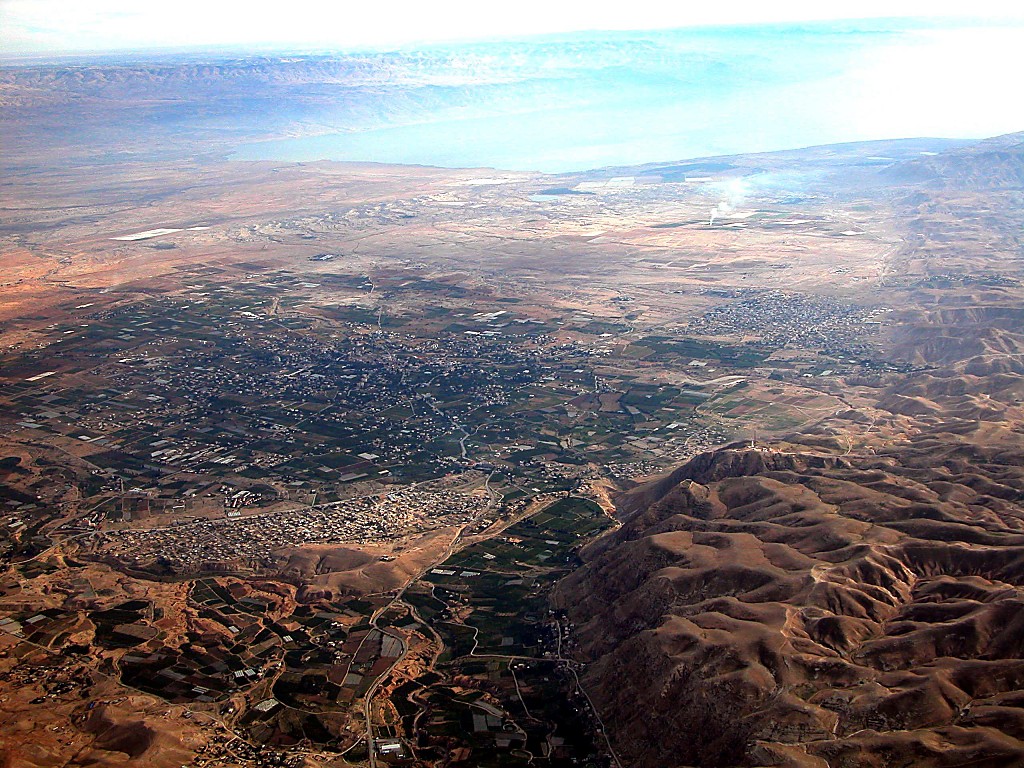 DEAD SEA
JORDAN RIVER
Jericho
MODERN JERICHO
JOSHUA
Jericho/Ai
ANCIENT JERICHO
From Jericho...
Looking East Across the Jordan River
Handbook pg. 26-29
42
[Speaker Notes: Israel was finishing the 40 years of wilderness wanderings and about to cross the Jordan.]
Giants in Canaan
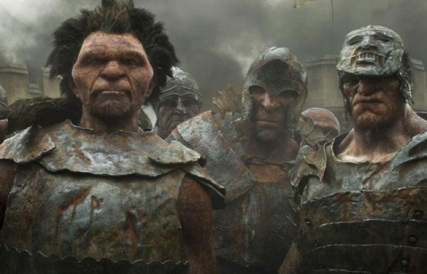 [Speaker Notes: Here they would face giants in Canaan. Moses wanted Israel to see that they would face huge men with little bitty gods!]
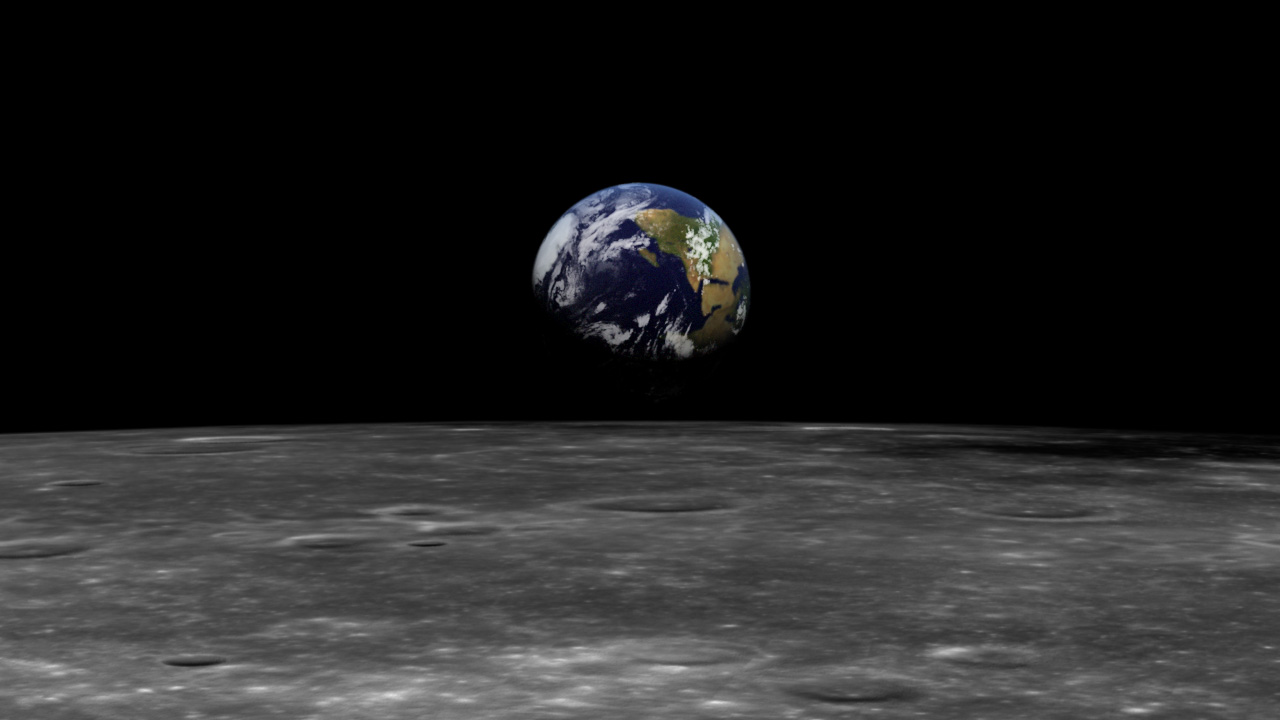 God as King in Genesis 1
Uncreated God (1:1)
Creation by Word alone (1:4)
[Speaker Notes: Genesis 1 shows God as King in many ways:

1  Since he was not created, then he must be the highest of all beings!
2  Also, kings back then spoke laws into existence.]
King Hammurabi Law Code (Babylon 1800 BC)
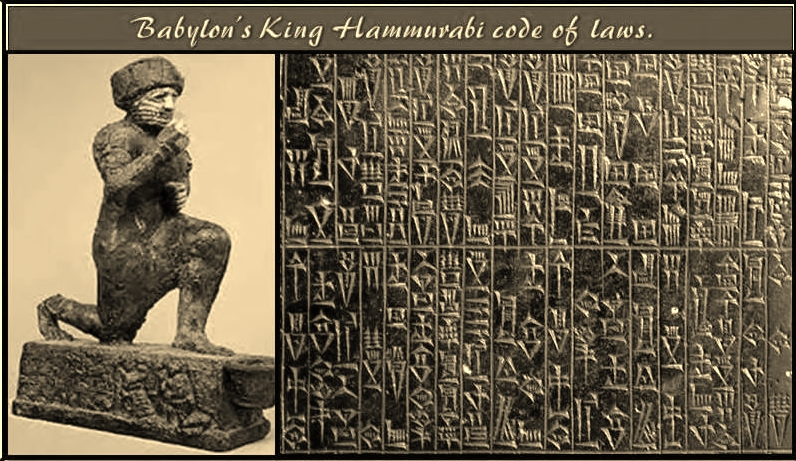 [Speaker Notes: Few monarchs had written law codes that guided them.  No, their word was law.  In kingly manner, God spoke not just laws into existence, but everything that exists into existence!]
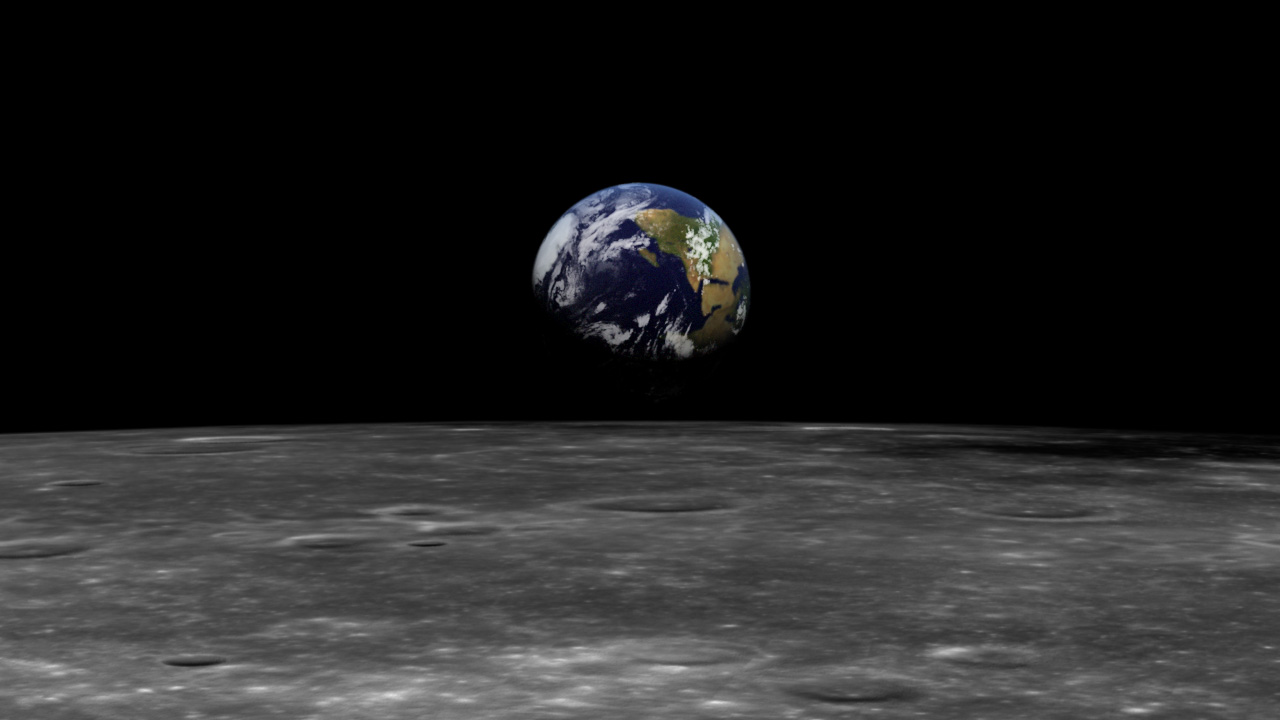 God as King in Genesis 1
Uncreated God (1:1)
Creation by Word alone (1:4)
Creation with ease
Sun and moon [gods] created (1:16)
[Speaker Notes: Instead of battles with other gods that made the world, God created so easily—something only the highest King could do.]
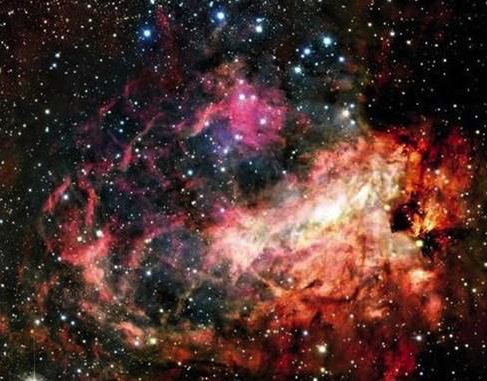 God's Creation…Day 4
Sun & Moon
"And let them be for lights in the expanse of the heavens to give light on the earth"; and it was so (15).
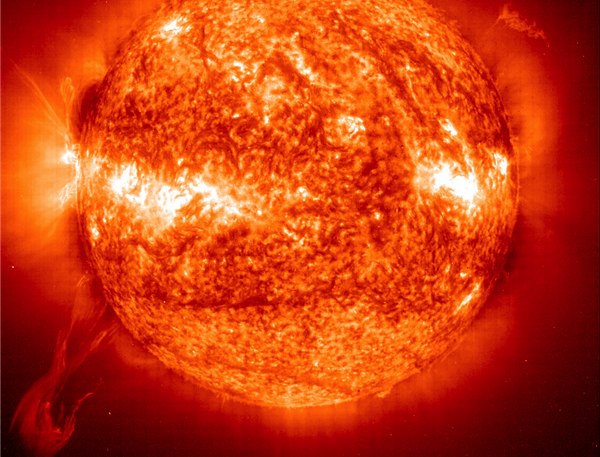 Sun
God's Creation…Day 4
God made the two great lights, the greater light to govern the day (16a)…
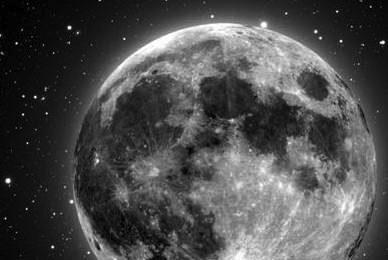 God's Creation…Day 4
Moon
…and the lesser light to govern the night (16b)…
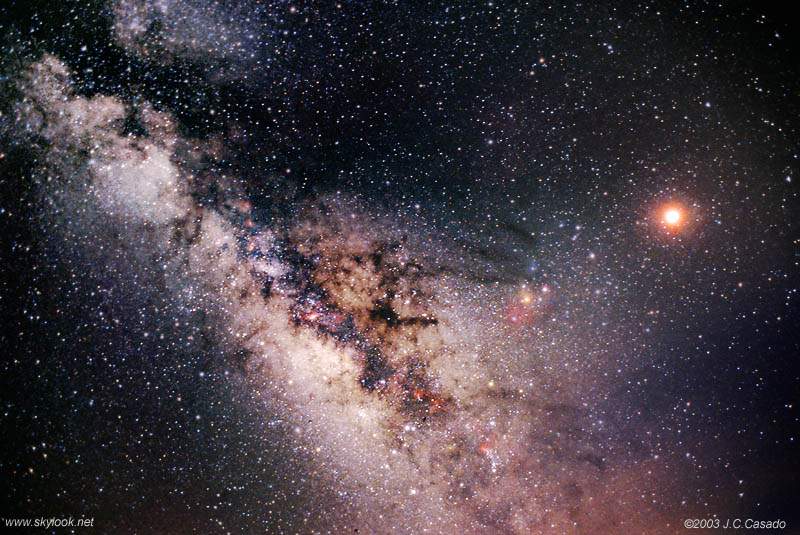 God's Creation…Day 4
Stars
He made the stars also (16c).
"The lesser light"("moon" = Sin)
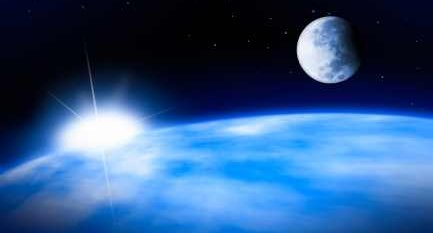 "The greater light"("sun" = Ra)
[Speaker Notes: Also, the names of the sun and moon were not given—Ra and Sin—as these also were the names of pagan gods.  Referring to them as "the greater light" and "the lesser light" cleverly shows that God made these objects but he didn't create any lesser gods!  Why?  Because he is the only King of all.]
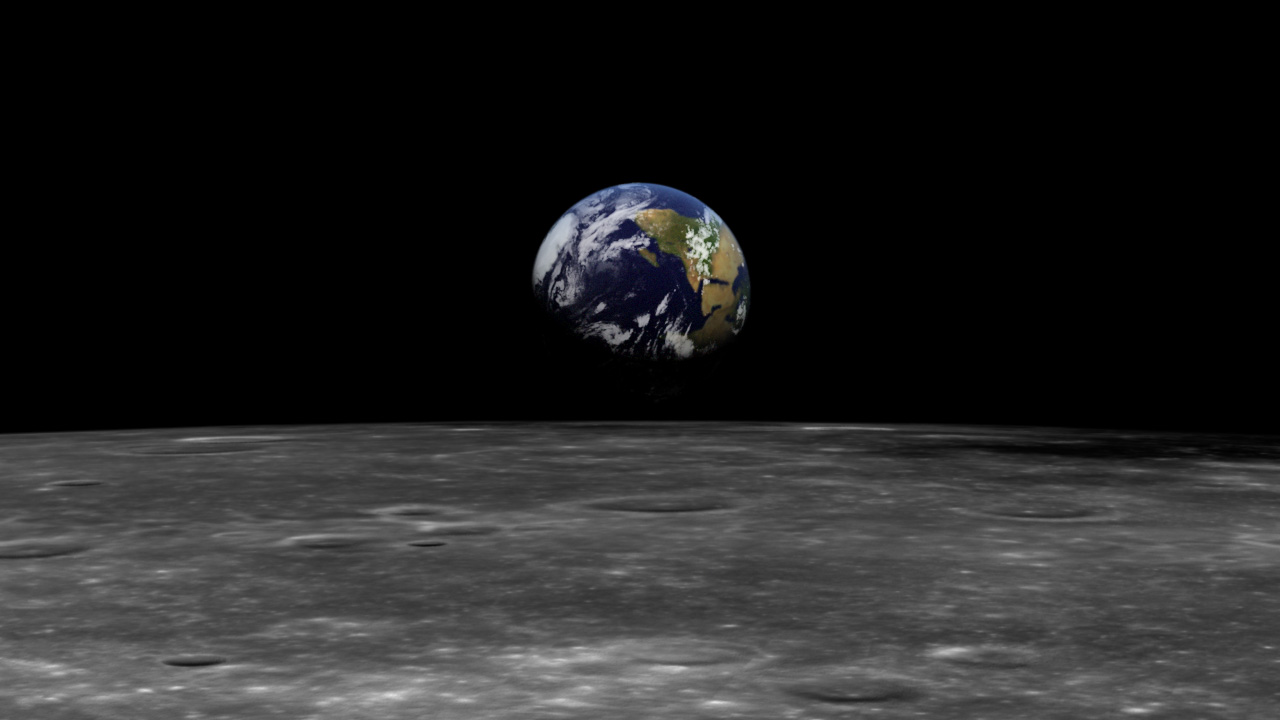 God as King in Genesis 1
Uncreated God (1:1)
Creation by Word alone (1:4)
Creation with ease
Sun and moon [gods] created (1:16)
Shared rule with man (1:26)
[Speaker Notes: Only a king can share his rule…]
King & Image
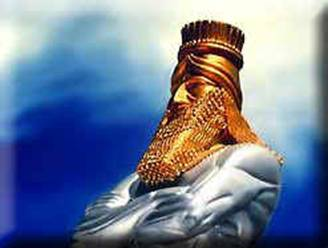 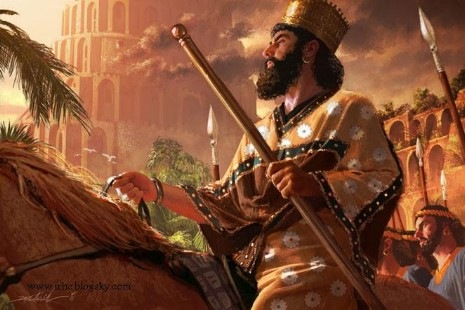 [Speaker Notes: Kings also put images of themselves throughout their realm as if to say, "Hey, you may not see me, but when you see this image, remember that I rule this area too!"]
King & Image
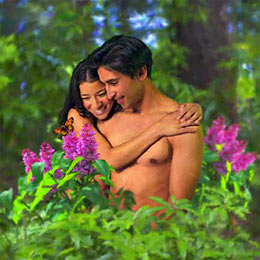 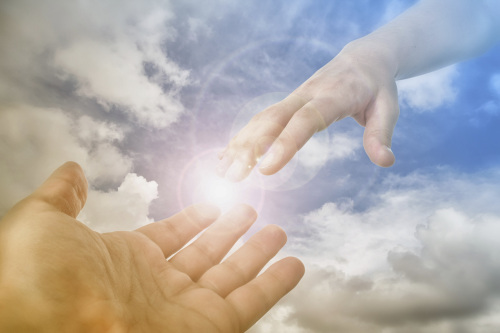 [Speaker Notes: As king, God placed his image throughout his realm—in you and me, made in the image of God!]
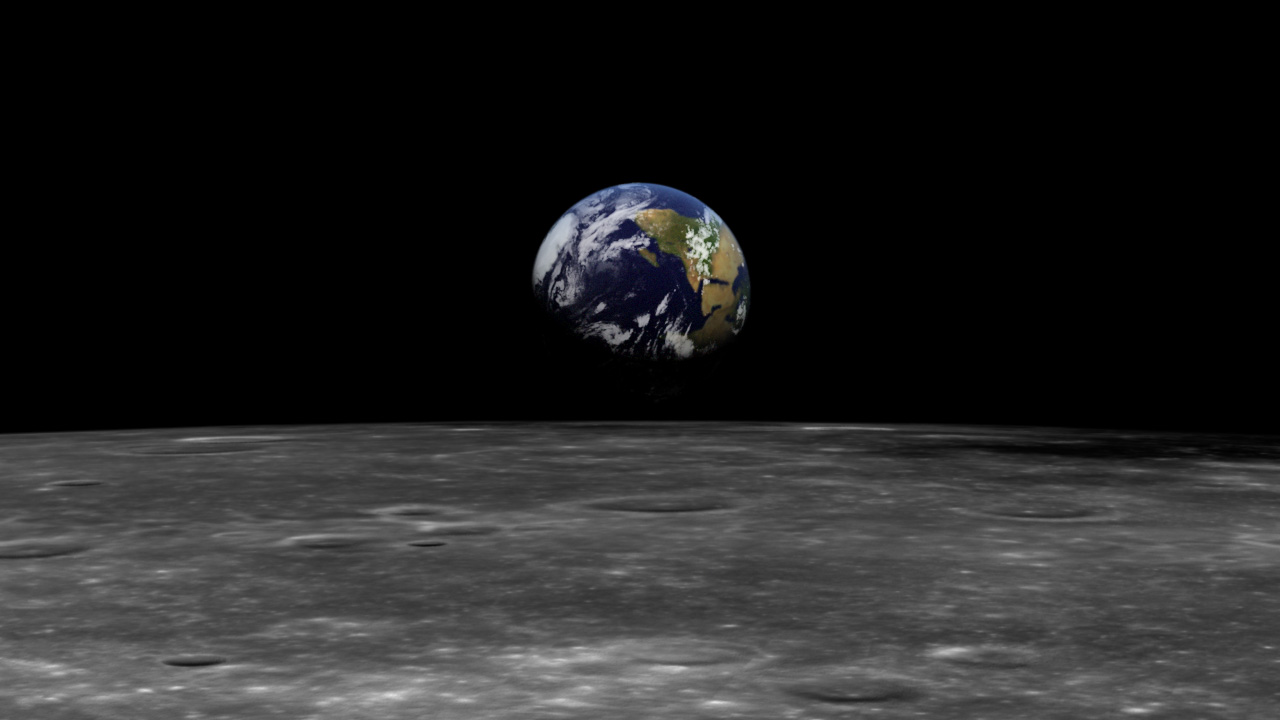 God as King in Genesis 1
Uncreated God (1:1)
Creation by Word alone (1:4)
Creation with ease
Sun and moon [gods] created (1:16)
Shared rule with man (1:26)
[Speaker Notes: So Genesis 1 gives us at least 5 reasons that God is King over all he created.]
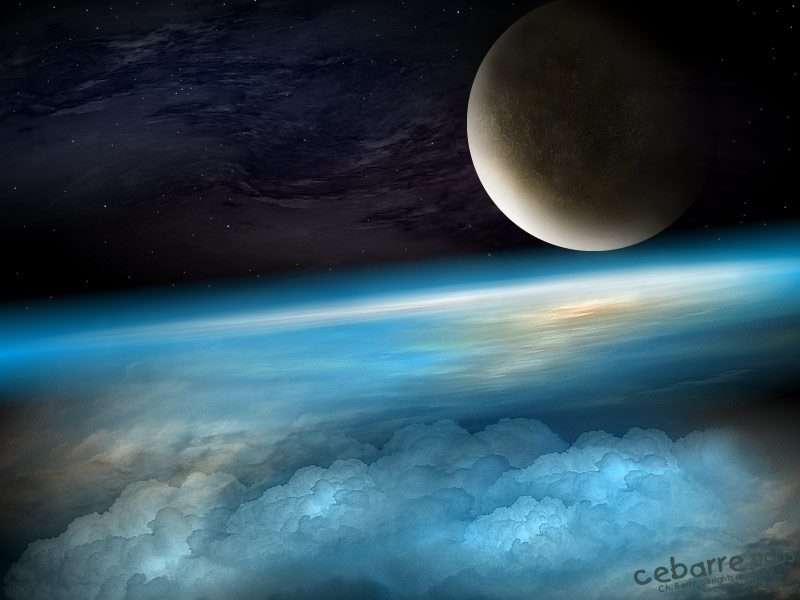 I. The Creator is King (Gen. 1:1–2:3).
Words & Music: Marc Byrd,
Steve Hindalong
[Speaker Notes: Genesis 1 shows God not only as Creator but as Sovereign Ruler over everything.]
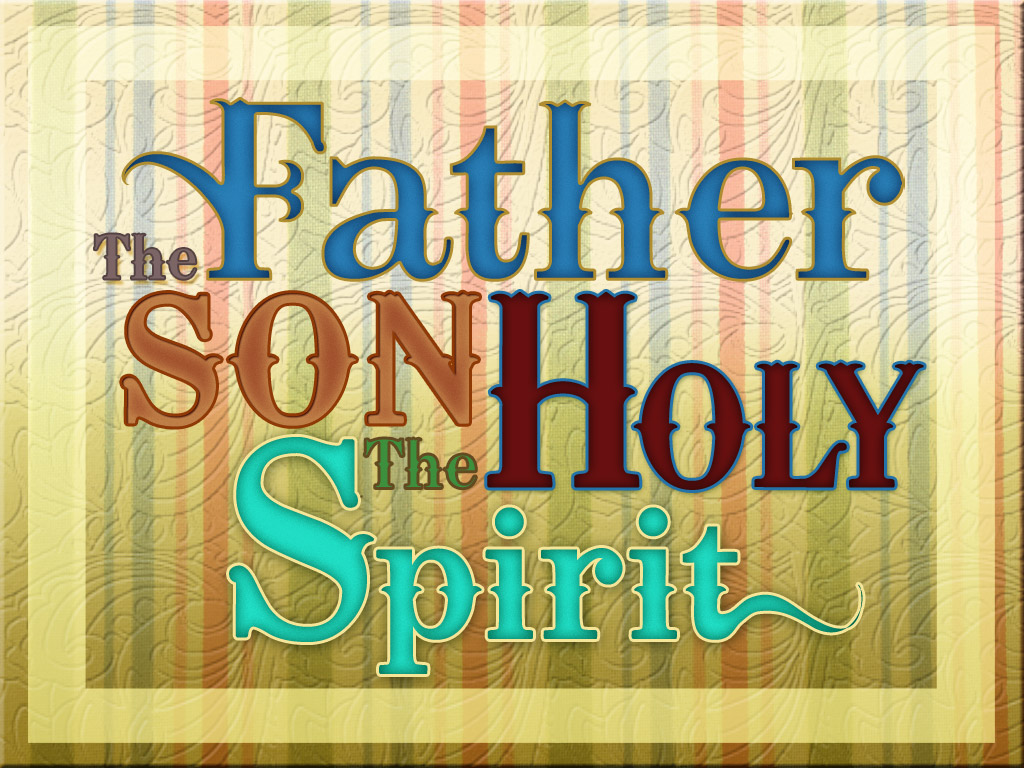 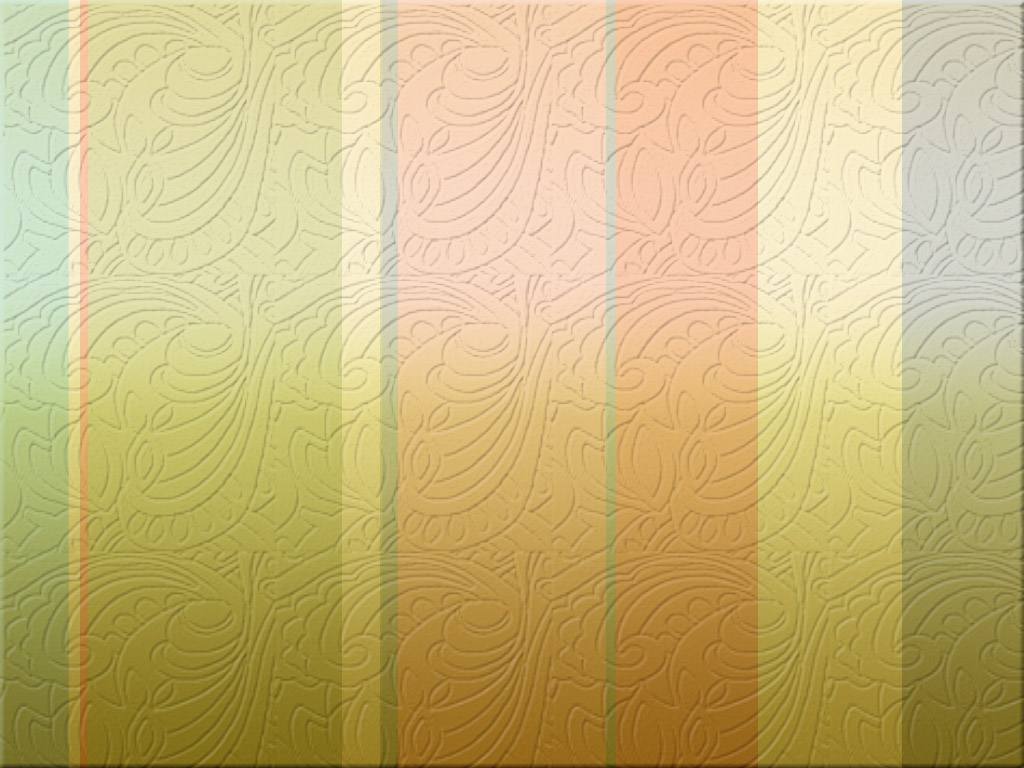 The Father, Son & Spirit
[Speaker Notes: But which person of the godhead created the world?]
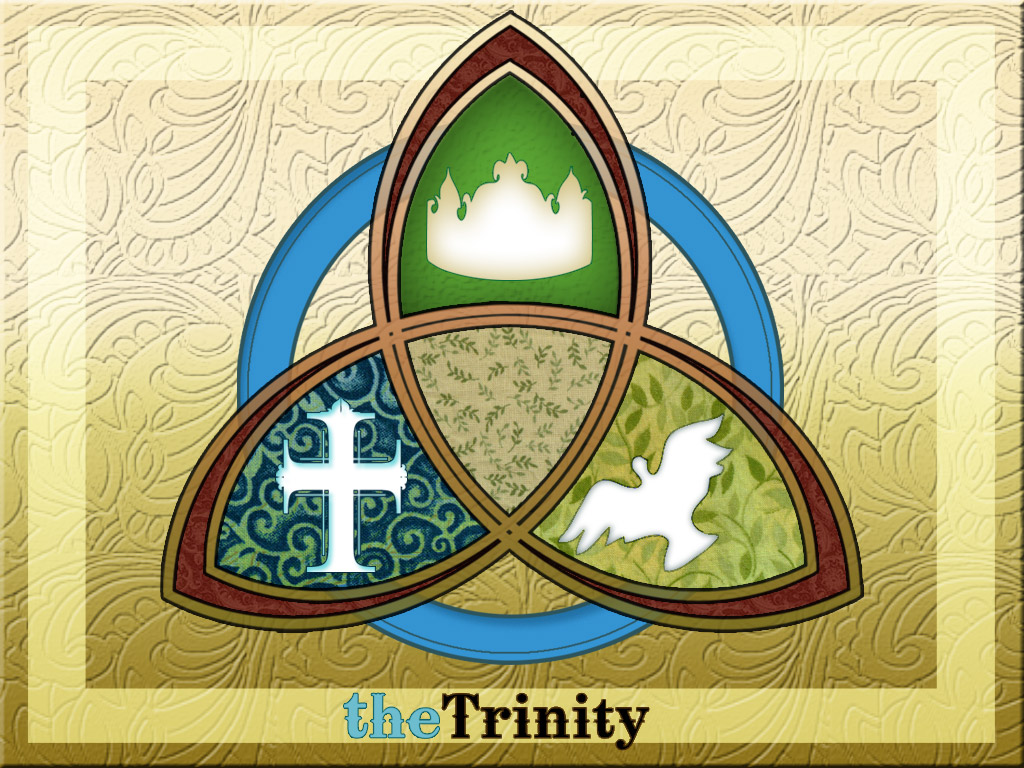 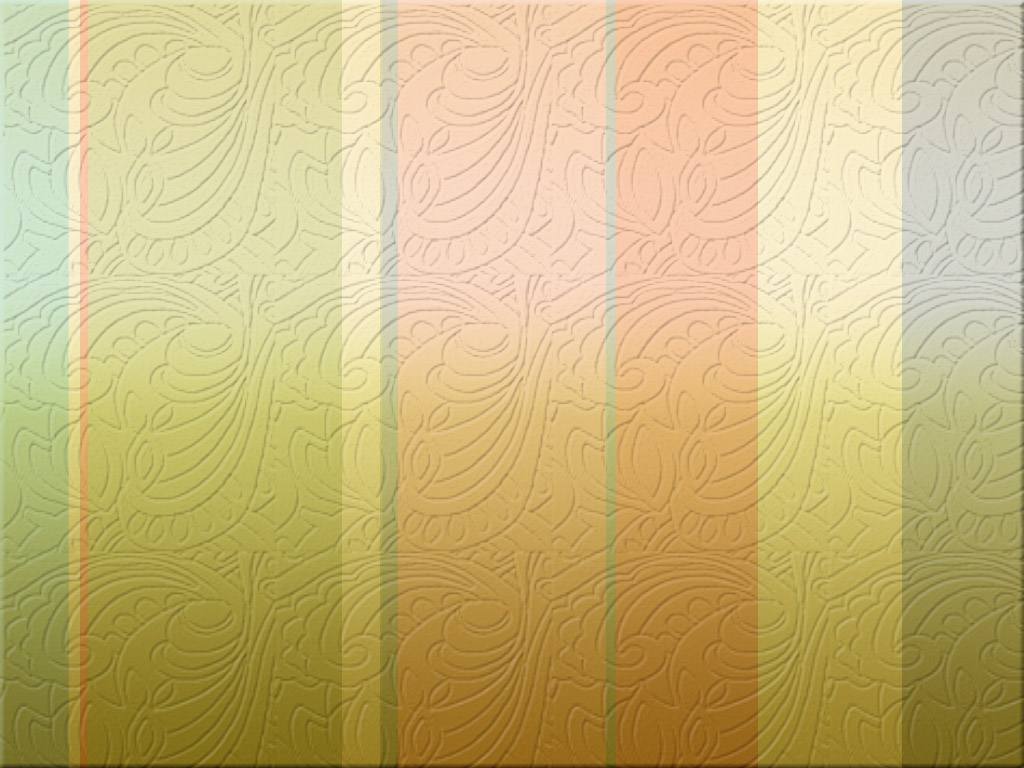 The Trinity
[Speaker Notes: We know that the one God exists as three persons: Father, Son and Spirit. Genesis 1 even hints at the Trinity by saying, "Let us make…" but which person was this specifically who made all we see?  John 1 says that…]
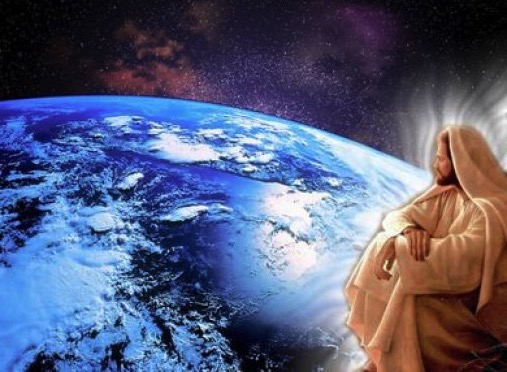 II.	The Creator is Jesus (John 1:1-3).
[Speaker Notes: Genesis 1 is unclear which person of the Trinity made everything—but the NT says it was Christ!]
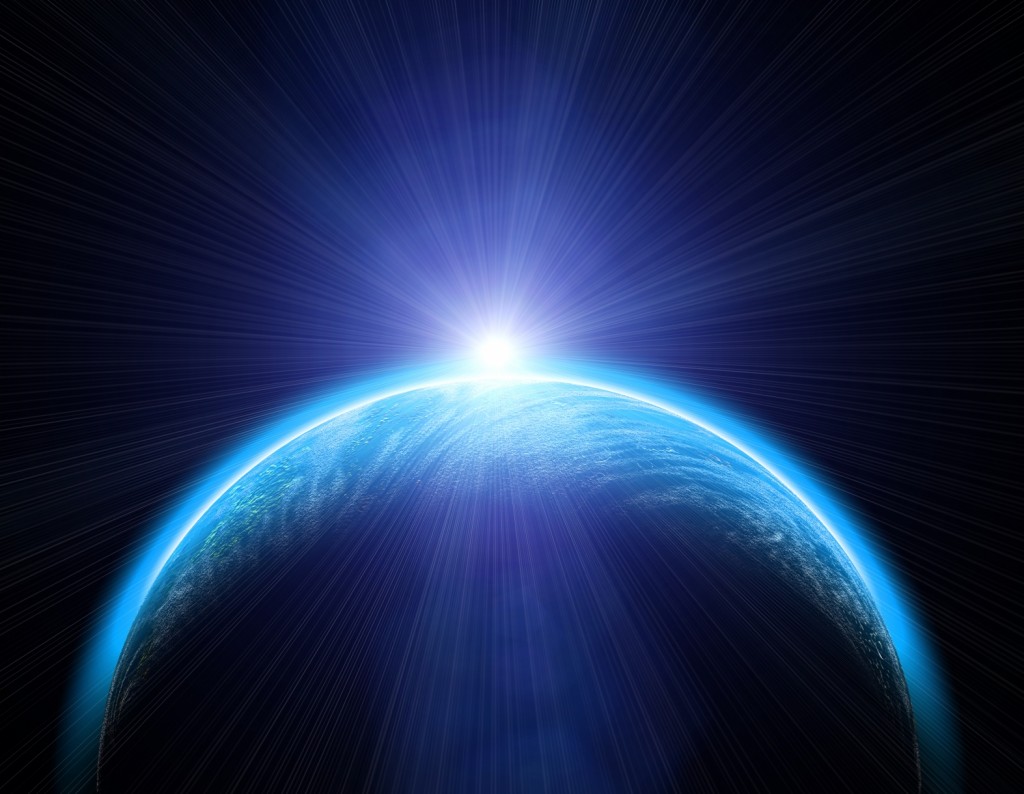 Exact Beginnings
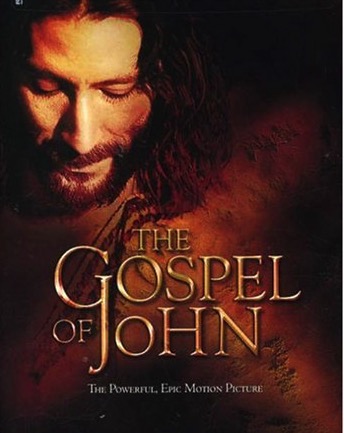 "In the beginning was the Word" (John 1:1)
"In the beginning God created the heavens and the earth" (Genesis 1:1)
[Speaker Notes: John presents Jesus as God to identify him as the same creator of the world as God in Genesis 1 (John 1:1-3) 

____________

This does NOT say that Jesus' existence began with Gen 1:1. "The word 'was' (imperfect tense) implies timelessness. Jesus existed before Gen 1:1. He has a beginning of no beginning" [Jeffrey Khoo, “The Story of Jesus,” www.febc.edu.sg).]
Jesus (logos) had no beginning (1a)
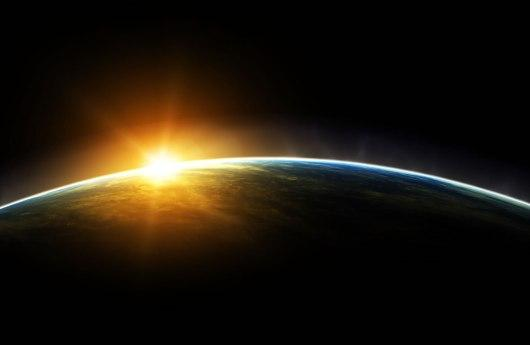 "In the beginning 
was the Word, 
and the Word was with God, 
and the Word was God" 

(John 1:1 NIV)
[Speaker Notes: Jesus is the Word who spoke to create the world in Genesis 1 since he has eternally been God himself (John 1:1-2) 

_________

Scripture is very clear that Jesus is God.  Christians have always believed this key doctrine called the deity of Christ.]
Jesus created all things (John 1:3).
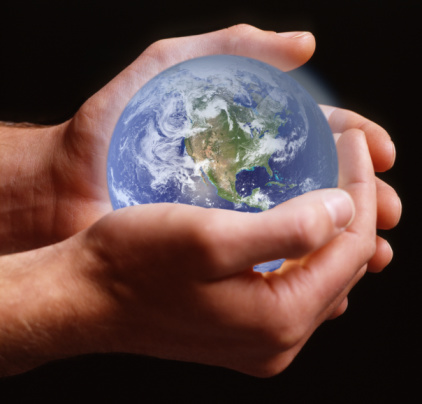 "God created everything through him, and nothing was created except through him" (NLT)
[Speaker Notes: Jesus proved his deity by creating everything in the world (1:3)]
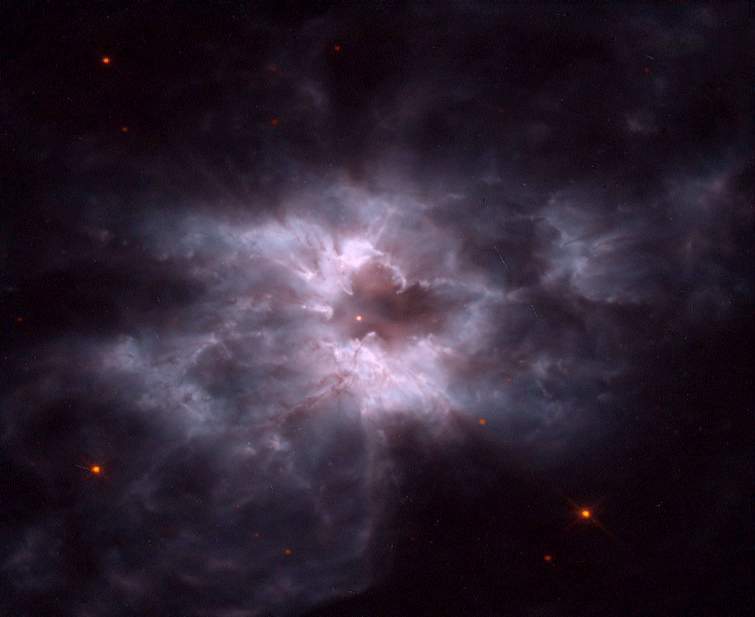 Light
God's Creation…Day 1
Then God said, "Let there be light"; and there was light.  God saw that the light was good, and he separated the light from the darkness (Gen. 1:4).
[Speaker Notes: This means John is equating Jesus with God at creation.

The "God" who created light…]
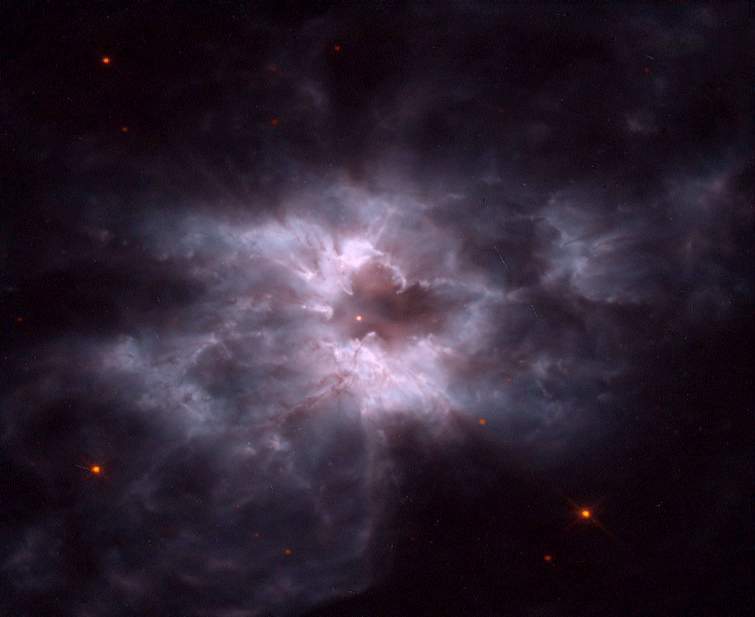 Light
God's Creation…Day 1
Then Jesus said, "Let there be light"; and there was light. Jesus saw that the light was good, and he separated the light from the darkness (Gen. 1:3-4).
[Speaker Notes: …was none other than Jesus (Gen. 1:3-4).]
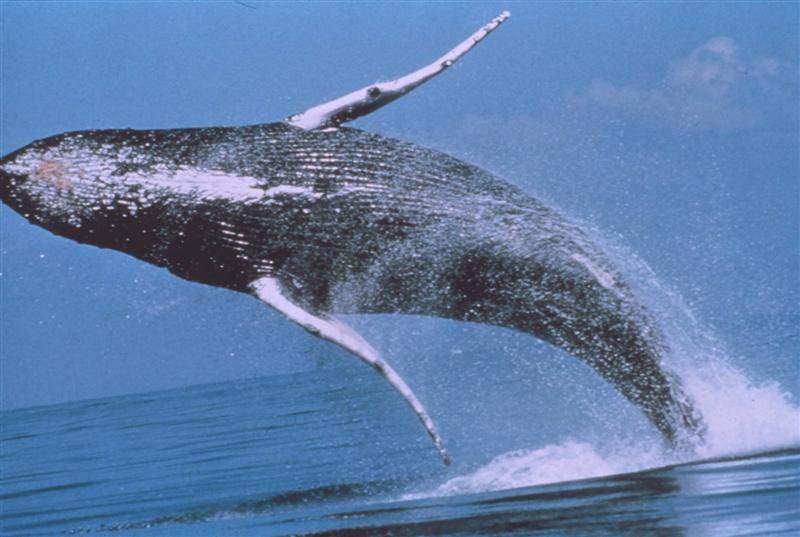 God's Creation…Day 5
Whales
God created the great sea monsters and every living creature that moves, with which the waters swarmed after their kind (Gen. 1:21a)…
[Speaker Notes: The "God" who created great sea monsters…]
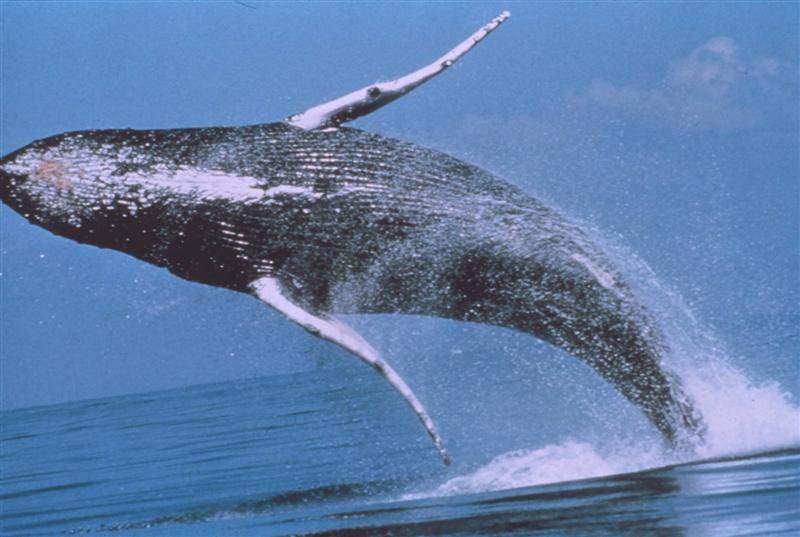 God's Creation…Day 5
Whales
Jesus created the great sea monsters and every living creature that moves, with which the waters swarmed after their kind (Gen. 1:21a)…
[Speaker Notes: …was none other than Jesus (Gen. 1:21).]
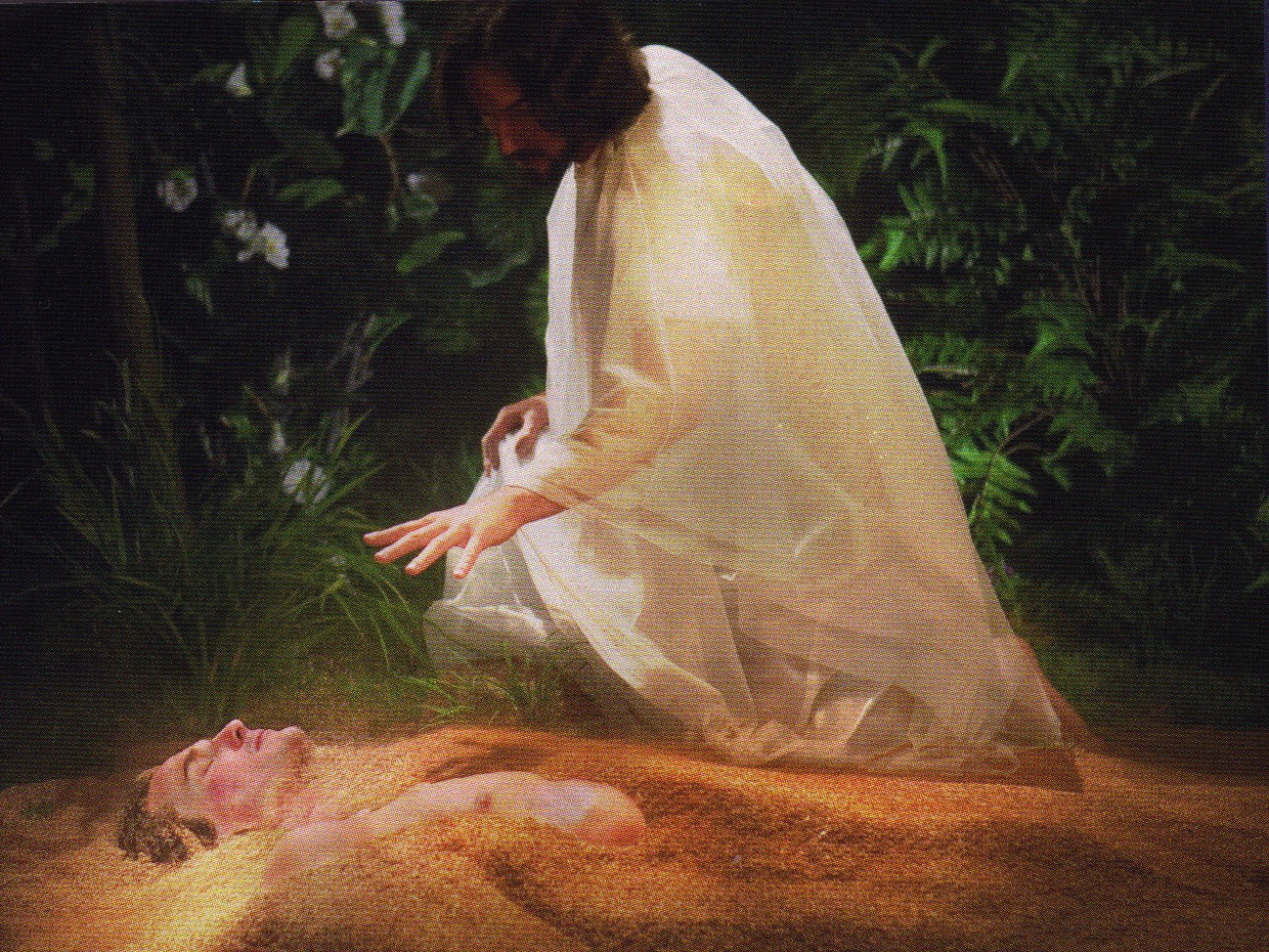 Jesus formed Adam from the dust (John 1:3; Gen. 2:7).
[Speaker Notes: The "God" who made Adam from dust was none other than Jesus (Gen. 2:7).]
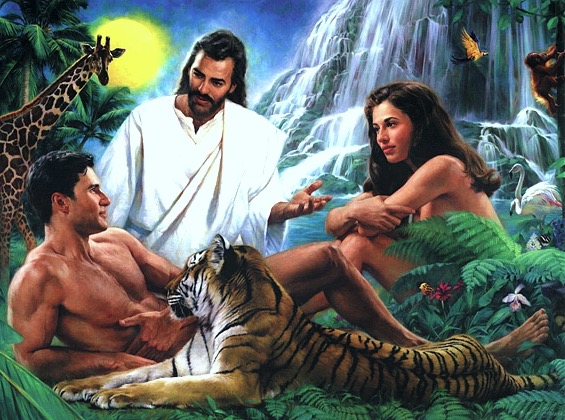 Jesus Created Adam and Eve (John 1:3; Gen. 2:21-23)
[Speaker Notes: The "God" who made Eve for Adam was none other than Jesus (Gen. 1:21-23).]
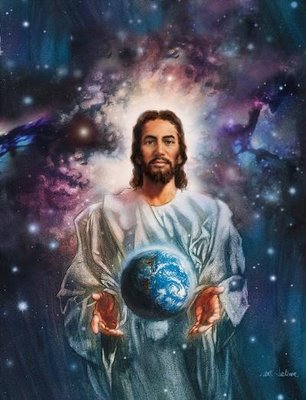 Other NT texts also reveal Bethlehem's baby boy as Creator!
Hebrews 1:1-2 NLT
"Long ago God spoke many times and in many ways to our ancestors through the prophets.  2And now in these final days, he has spoken to us through his Son. God promised everything to the Son as an inheritance, and through the Son he created the universe."
[Speaker Notes: Hebrews 1:1-2 also shows Jesus as Creator.]
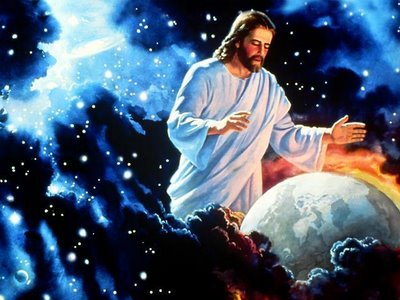 Jesus also sustains his creation
[Speaker Notes: Colossians 1:15-17 notes that he not only created everything but continues to sustain it]
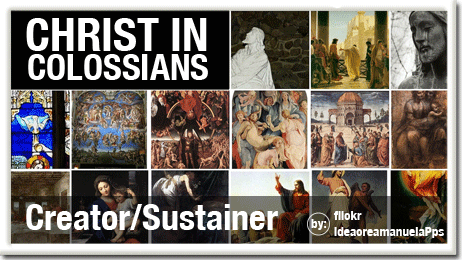 Christ in Colossians
"Christ is the visible image of the invisible God. He existed before anything was created and is supreme over all creation" (Col. 1:15).
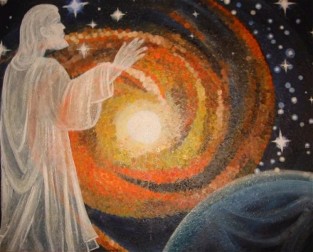 Col. 1:16-17
"for through him God created everything in the heavenly realms and on earth.
He made the things we can see
and the things we can't see—
such as thrones, kingdoms, rulers, and authorities in the unseen world.
Everything was created through him and for him.
17He existed before anything else, and he holds all creation together" (Col. 1:16-17 NLT).
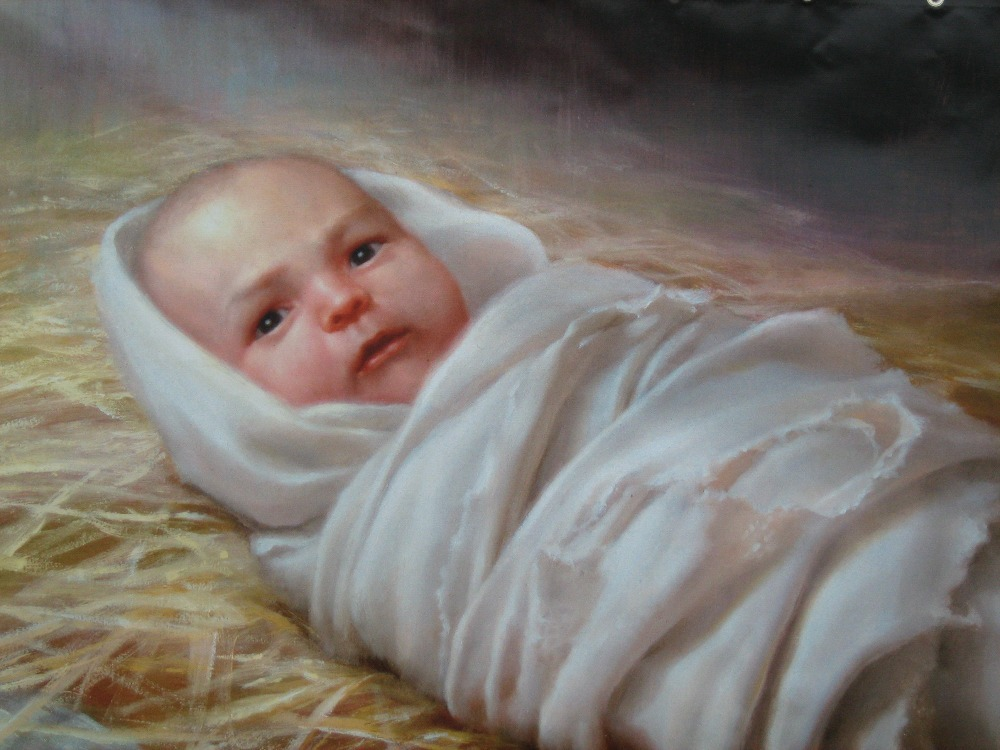 If Jesus made the world, then what authority does he have?
[Speaker Notes: Now if Jesus actually made the world, then what authority does he have?]
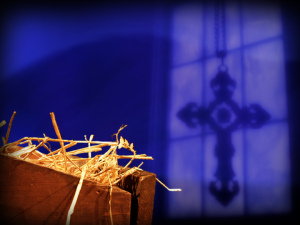 III.	Jesus is the rightful King of the world (Matt. 1:1-17).
[Speaker Notes: [Christ stems from David as Ruler not just of Israel but of all creation.]]
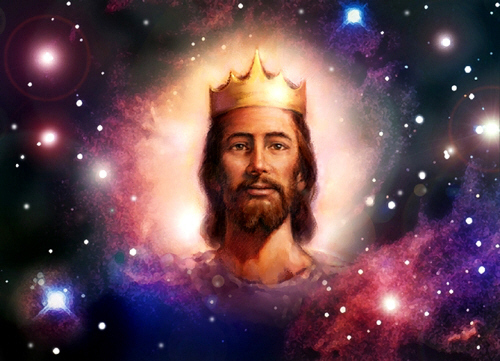 Matthew says Jesus is King!
[Speaker Notes: The reason Matthew presents the geneaology of Jesus is to show that his lineage back to David qualifies him as the rightful King of the Jews.]
David Listed Before Abraham
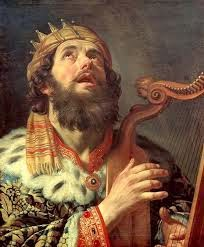 "This is a record of the ancestors of Jesus the Messiah, a descendant of David and of Abraham" (Matt. 1:1 NLT)
[Speaker Notes: The introduction reverses the typical order to present Christ as the Davidic ruler even before showing his Jewish heritage (Matt. 1:1).]
Abraham
Isaac
Jacob
Reuben
Simeon
Levi
Gad
Asher
Issachar
Zebulun
Dan
Naphtali
Joseph
Benjamin
Judah
10 generations
David
Kileab (Daniel)
Ibhar
Shephatiah
Elpelet
Nepheg
Adonijah
Elishua
Amnon
Nogah
Ithream
Absalom
Eliphelet
Eliada
Japhia
Solomon
Elishama
28 generations
The Kingly Line
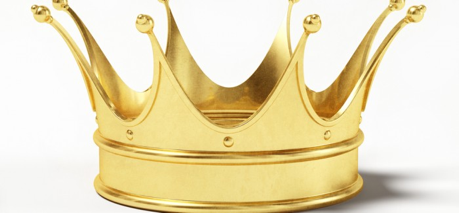 Jesus
[Speaker Notes: But Matthew puts David before Abraham, even though David came 1000 years later!

This narrows the kingly line to David and his son Solomon all the way to Jesus.]
The Kingdom in Matthew 1
Isaac
ABRAHAM
Jacob
Judah
Perez
Hezron
Ram
Amminadab
Nahshon
Salmon
Boaz
Obed
Jesse
KING DAVID
Solomon
Shealtiel
Rehoboam
Zerubbabel
Abijah
Abiud
Asa
Eliakim
Jehoshaphat
Azor
Thus there were fourteen generations in all from Abraham to David, fourteen from David to the exile to Babylon, and fourteen from the exile to Christ.   
Matthew 1:17
Jehoram
Zadok
Uzziah
Akim
Jotham
Eliud
Ahaz
Eleazar
Hezekiah
Matthan
Manasseh
Jacob
Amon
Joseph +
Mary
Rise of the Kingdom
Josiah
JECONIAH (EXILE)
JESUS CHRIST
[Speaker Notes: Christ's lineage from Abraham to Joseph shows his lineage through David to prove his legal right to the throne of Israel (1:2-17).

God said the world's king would come from Abraham (Gen. 17:6; 2060 BC).]
How does Jacob's blessingrelate to Jesus?
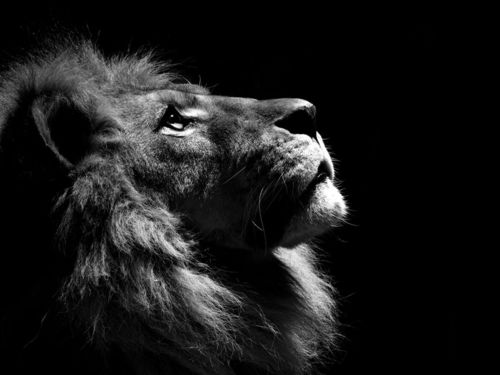 Jesus descends from Judah
[Speaker Notes: God said the world's king would come from Judah (Gen. 49:6; 1828 BC).]
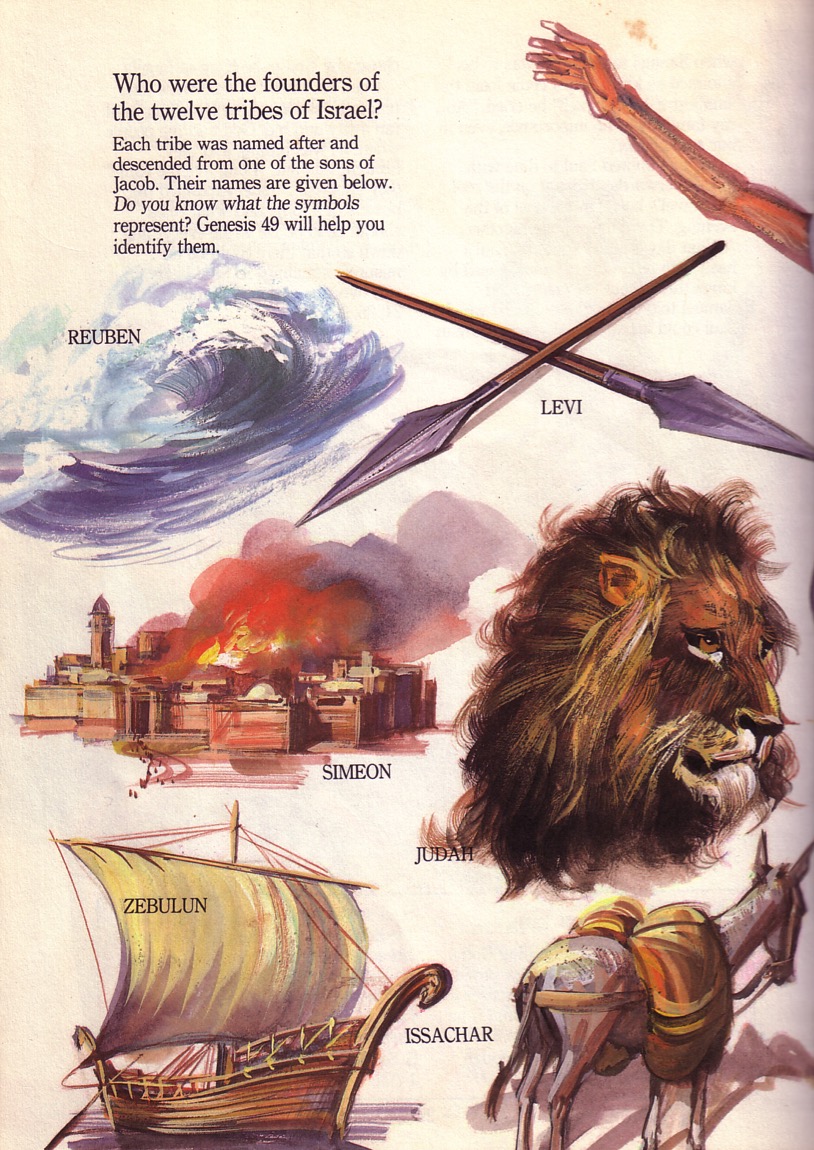 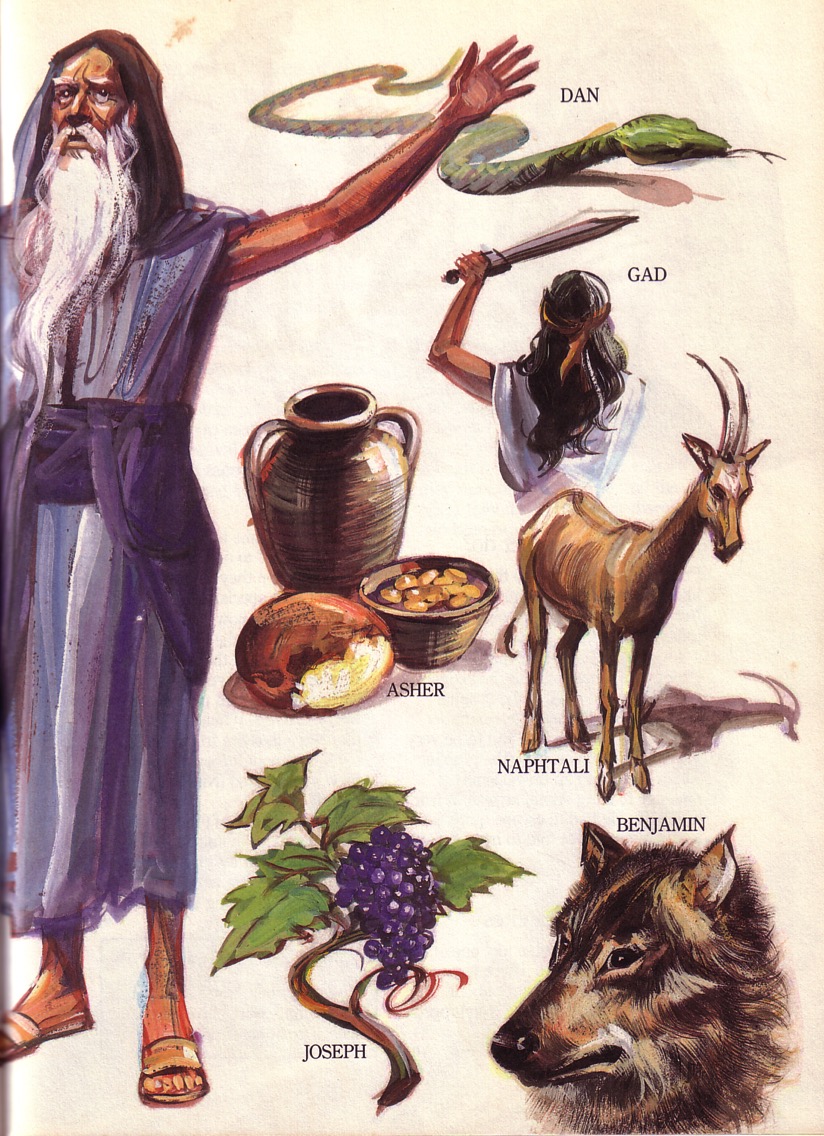 Jacob's Blessing His 12 Sons Was Prophetic (Gen. 49)
[Speaker Notes: Jacob blessed all his sons before his death (Gen. 49).]
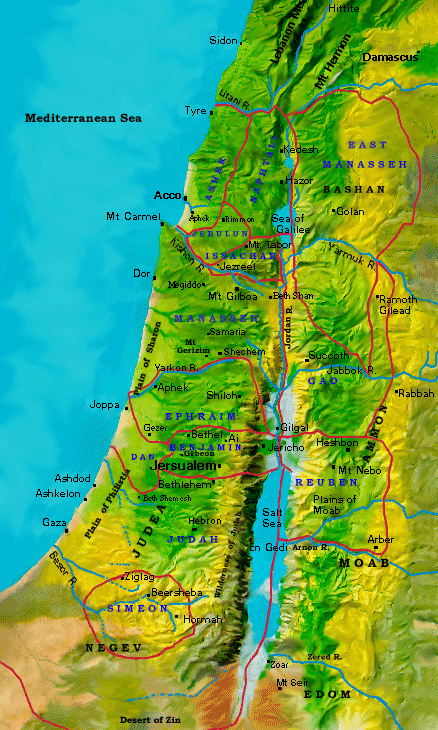 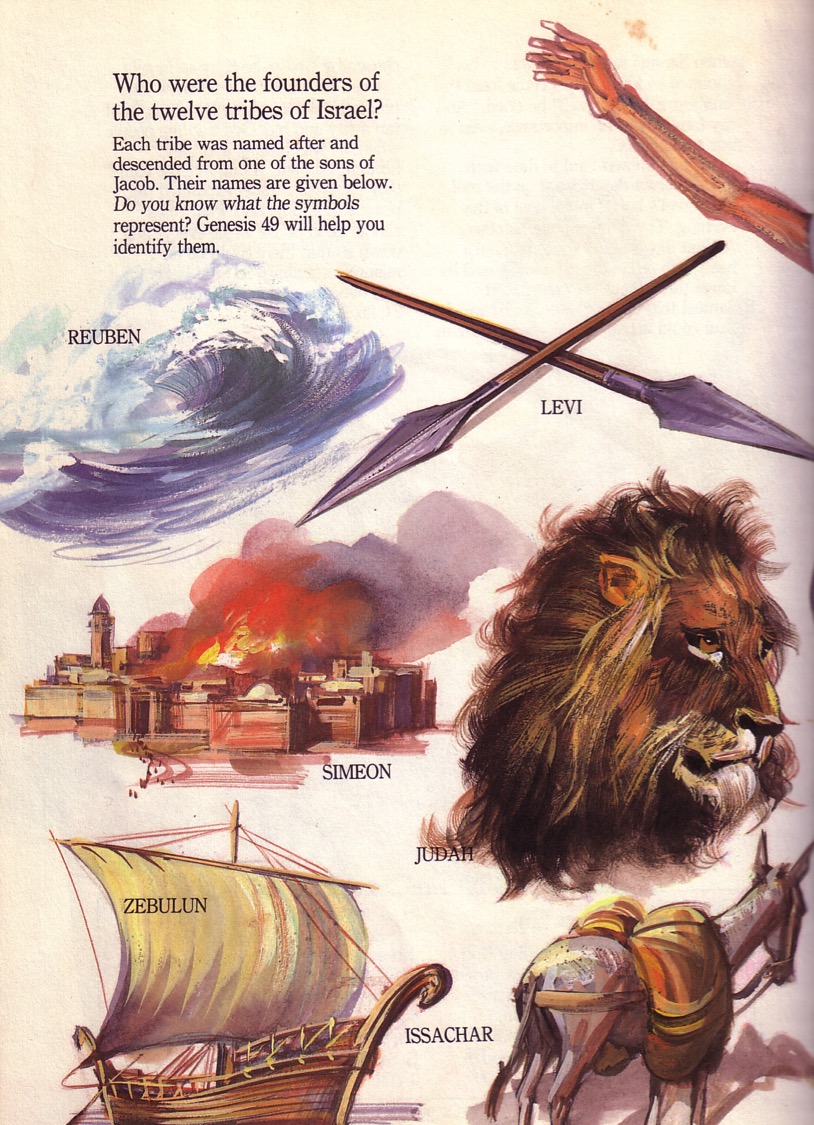 Jacob's Blessing His 12 Sons Was Prophetic (Gen. 49)
Blessing Judah & the Lesser Tribes
Levi
Reuben
Judah
Simeon
[Speaker Notes: After prophecies for Reuben, Simeon, Levi, Jacob predicted about Judah an amazing promise…]
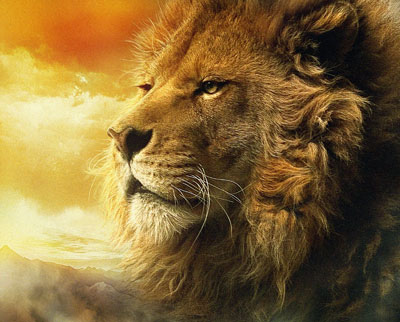 Descendant of Judah
"Judah, my son, is a young lion that has finished eating its prey. Like a lion he crouches and lies down; like a lioness—who dares to rouse him? 
10The scepter will not depart from Judah, nor the ruler's staff from his descendants, until the coming of the one to whom it belongs, the one whom all nations will honor" (NLT).
Since Jacob's blessing in Genesis 49:9-10, the lion has depicted a king…
ABRAHAM
Isaac
Jacob
Judah
Perez
Hezron
Ram
Amminadab
Nahshon
Salmon
Boaz
Obed
Jesse
DAVID
The Lineage of  David
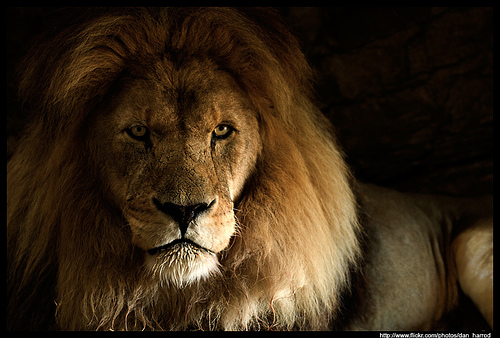 [Speaker Notes: God said the world's king would come from David (2 Sam. 7:14; 1000 BC).]
David's House: "I want to build a house for you…"
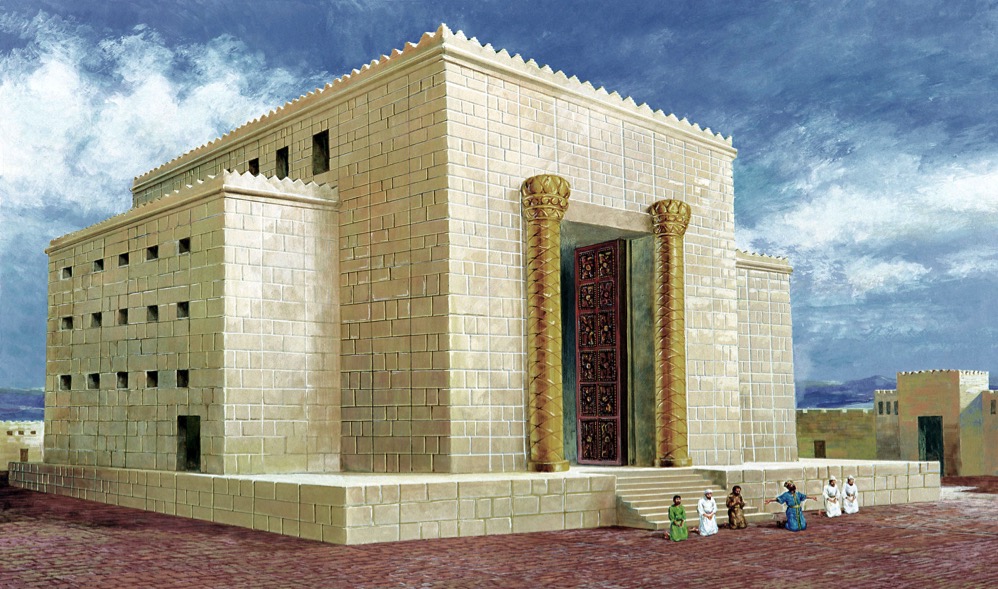 D
A
V
I
D
[Speaker Notes: David wanted to build a house for God]
God's House: "I want to build a house for you…"
But who would build the Temple ?
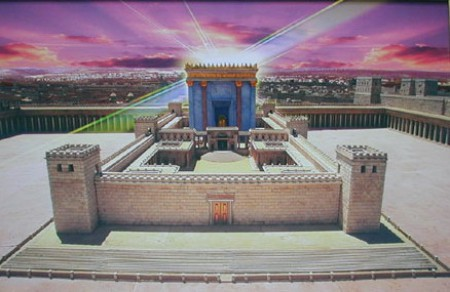 [Speaker Notes: Instead, God said he would build a house for David!]
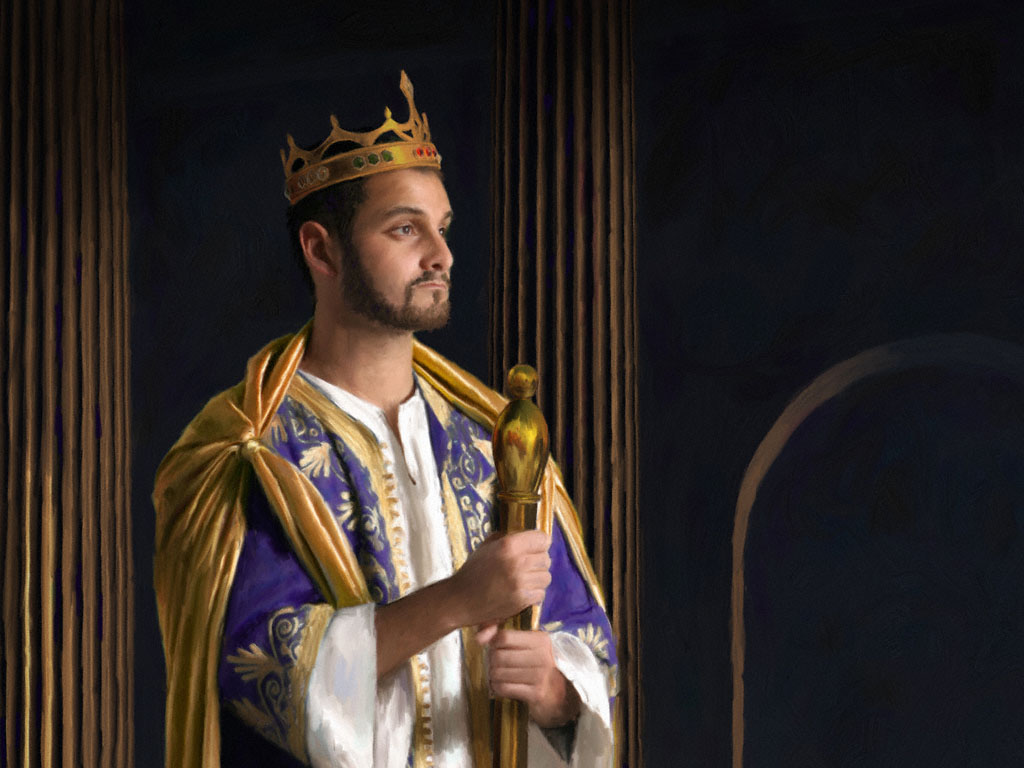 "…the LORD declares that he will make a house for you—a dynasty of kings! For when you [David] die, I will raise up one of your descendants, and I will make his kingdom strong. He is the one who will build a house—a temple—for my name.  And I will establish the throne of his kingdom forever."
KEY VERSE: 2 Samuel 7:11-13
[Speaker Notes: So the Davidic covenant promised an eternal throne for David (2 Sam. 7:14)]
Promised Seed
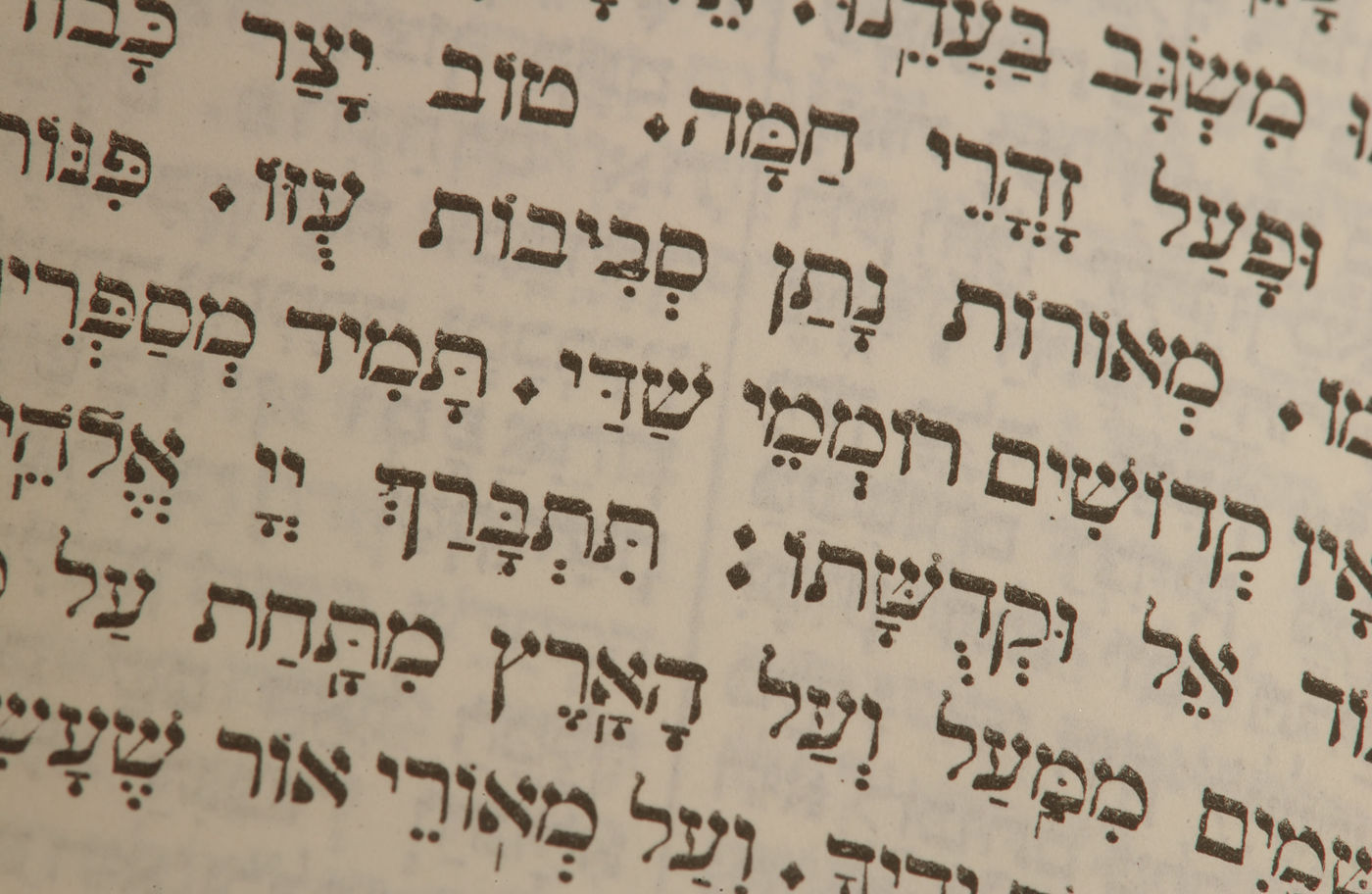 David met the lineage requirements of 
   the Judah's line (Gen. 49:10; Num. 24:17)
[Speaker Notes: In other words, David met the lineage requirement of Judah's line]
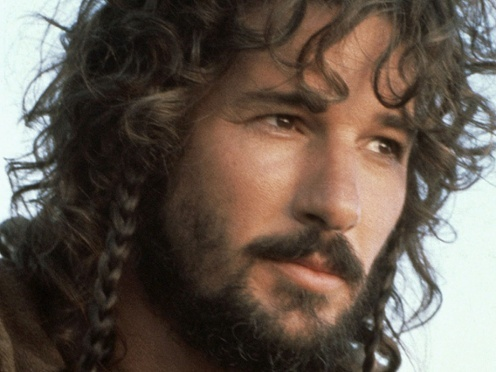 How does the Davidic Covenant relate to Jesus?
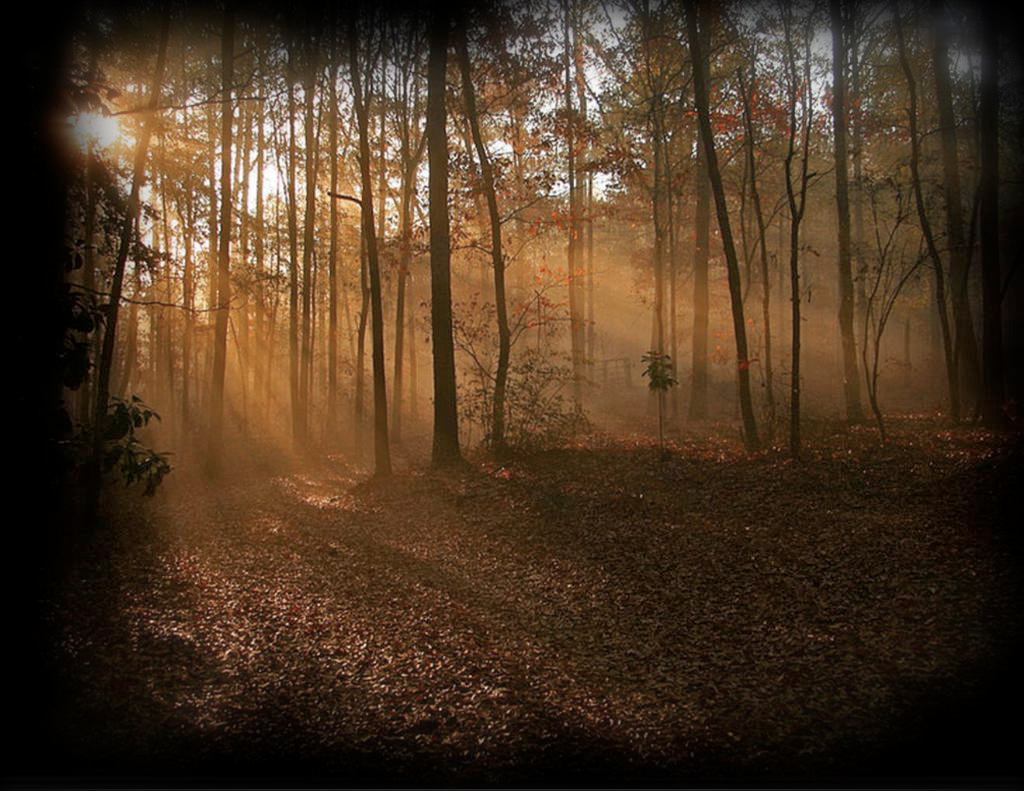 Jesus is the Promised Son of David
Nine times Jesus is called "son of David" in Matthew.

Jesus' birthplace, Bethlehem, is recalled as "the city of David" (Matt. 2:1; 1 Sam. 20:6)
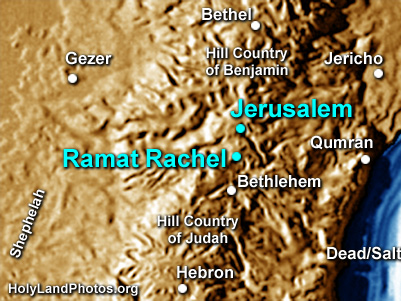 Bethlehem is only 8 kilometers (6 miles) south of Jerusalem
Bethlehem
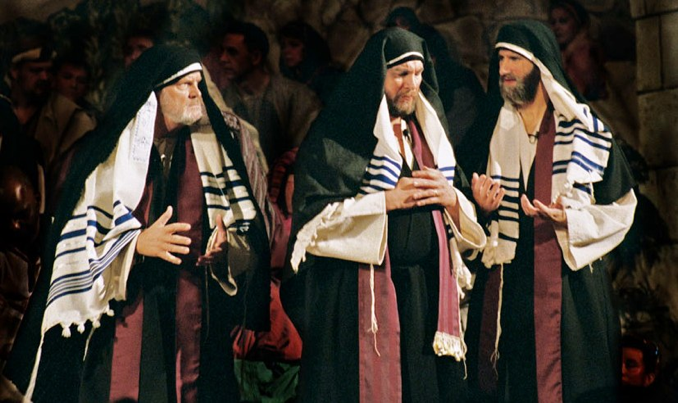 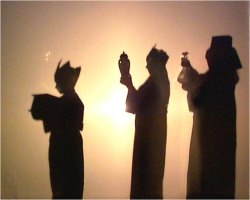 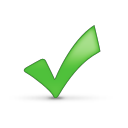 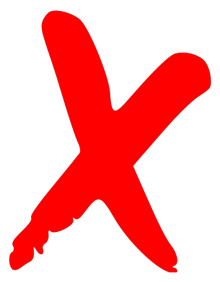 Close Jews
Distant Gentiles
[Speaker Notes: In fact, Jesus was born in David's city only 8 kilometers south of Jerusalem!]
The Kingdom in Matthew 1
Isaac
ABRAHAM
Jacob
Judah
Perez
Hezron
Ram
Amminadab
Nahshon
Salmon
Boaz
Obed
Jesse
KING DAVID
Fall of the Kingdom
Establishing the Eternal Kingdom
Solomon
Shealtiel
Rehoboam
Zerubbabel
Abijah
Abiud
Asa
Eliakim
Jehoshaphat
Azor
Thus there were fourteen generations in all from Abraham to David, fourteen from David to the exile to Babylon, and fourteen from the exile to Christ.   
Matthew 1:17
Jehoram
Zadok
Uzziah
Akim
Jotham
Eliud
Ahaz
Eleazar
Hezekiah
Matthan
Manasseh
Jacob
Amon
Joseph +
Mary
Rise of the Kingdom
Josiah
JECONIAH (EXILE)
JESUS CHRIST
[Speaker Notes: God preserved the kingly line to just a few descendants of David to establish the eternal kingdom!]
Pagan scholars worshipped the King!
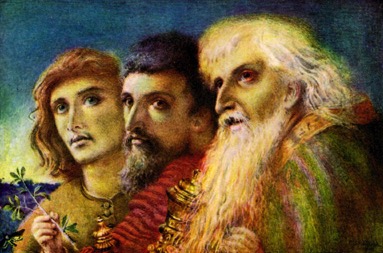 [Speaker Notes: Gentiles worshipped Christ as King (Matt. 2).]
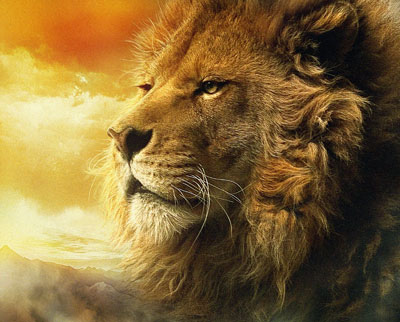 Jesus will Rule the World
"Judah, my son, is a young lion that has finished eating its prey. Like a lion he crouches and lies down; like a lioness—who dares to rouse him? 
10The scepter will not depart from Judah, nor the ruler's staff from his descendants, until the coming of the one to whom it belongs, the one whom all nations will honor" (NLT).
Since Jacob's blessing in Genesis 49:9-10, the lion has depicted a king…
Jesus is King over all nations
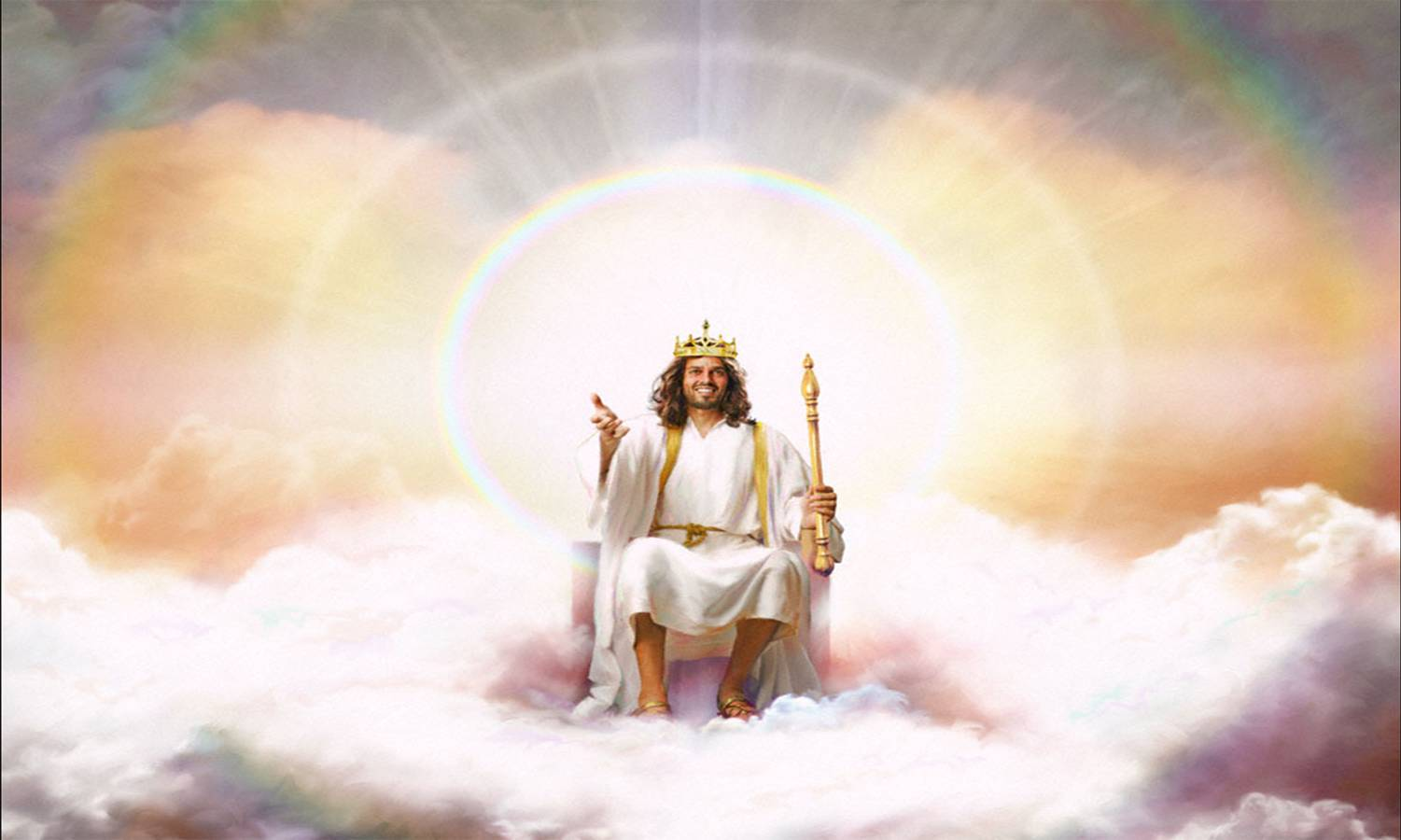 [Speaker Notes: But the OT says that this king will rule all nations.

So the magi must have seen that Jesus was more than a Jewish ruler—they saw Him as John saw Him—that he was God made man.]
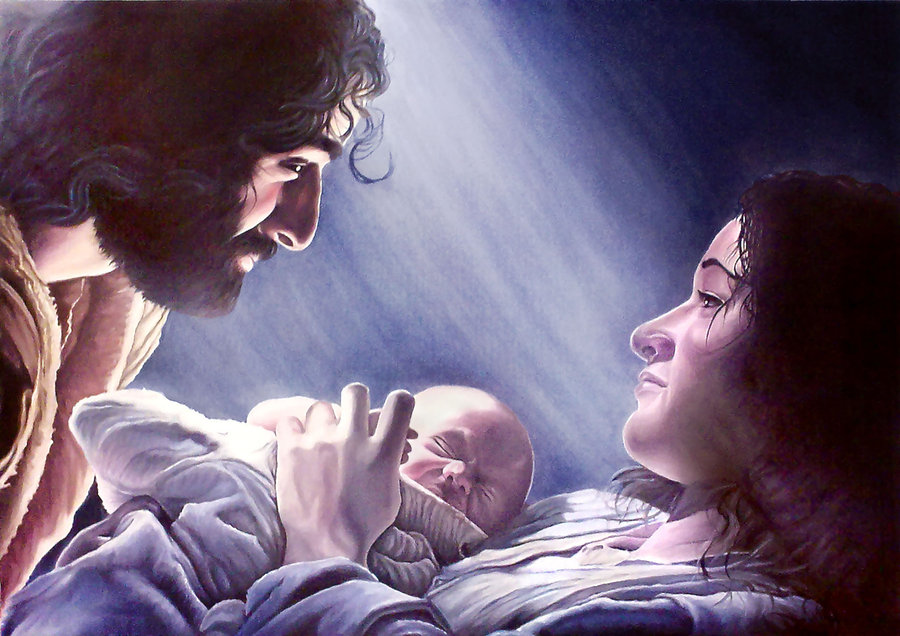 Why should we worship Christ as king?
Genesis  John   Matthew
[Speaker Notes: So let's return to our question: Why should we worship Jesus as king?  What's the Bible's answer?]
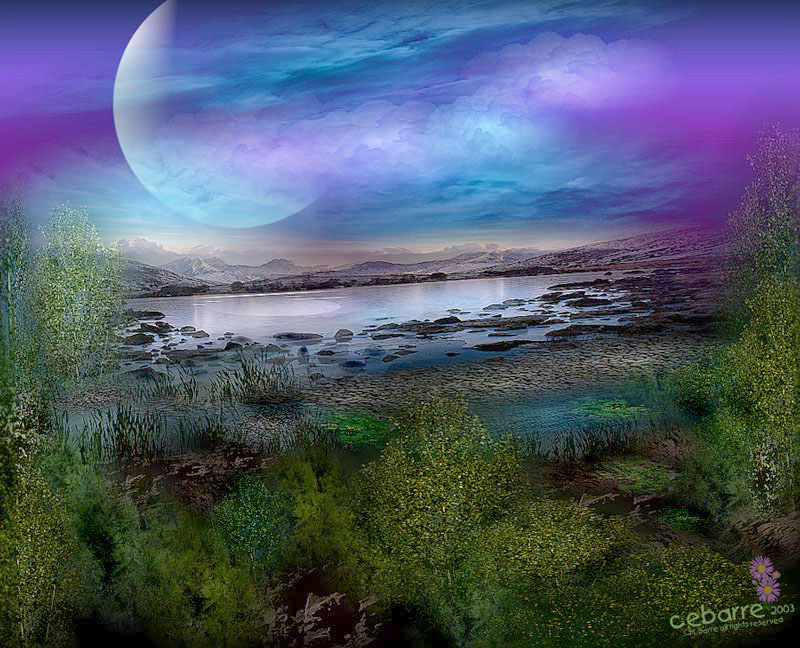 Main Idea
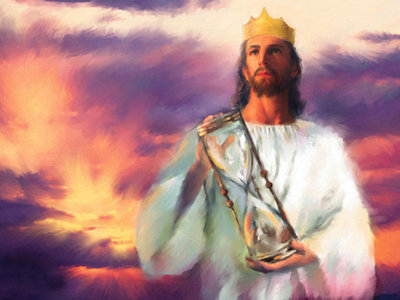 Jesus deserves our worship because he is Creator God.
Words & Music: Marc Byrd,
Steve Hindalong
[Speaker Notes: We should ascribe deity to him and the natural response then is to adore him.  After all, he made the world and is God himself!]
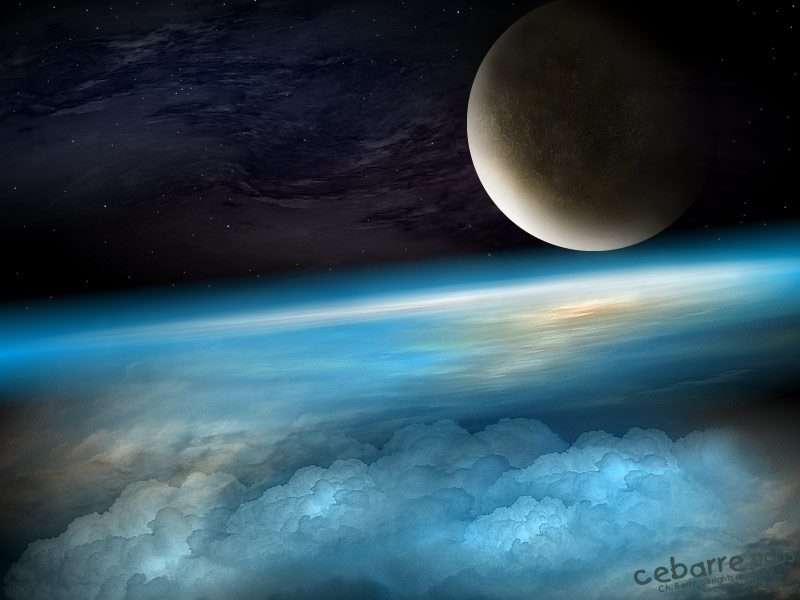 I. The Creator is King (Gen. 1:1–2:3).
Words & Music: Marc Byrd,
Steve Hindalong
[Speaker Notes: Genesis 1 shows God not only as Creator but as Sovereign Ruler over everything.]
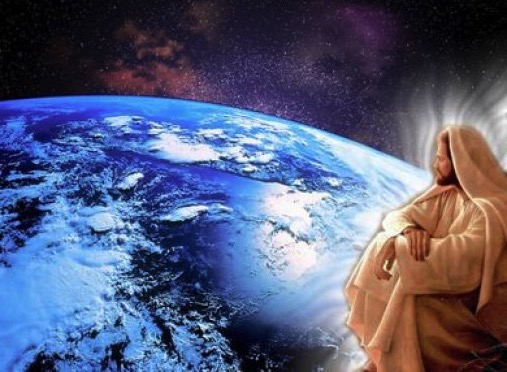 II.	The Creator is Jesus (John 1:1-3).
[Speaker Notes: Genesis 1 is unclear which person of the Trinity made everything—but the NT says it was Christ!]
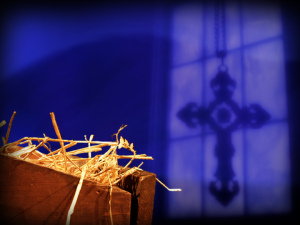 III.	Jesus is the rightful King of the world (Matt. 1:1-17).
Gold
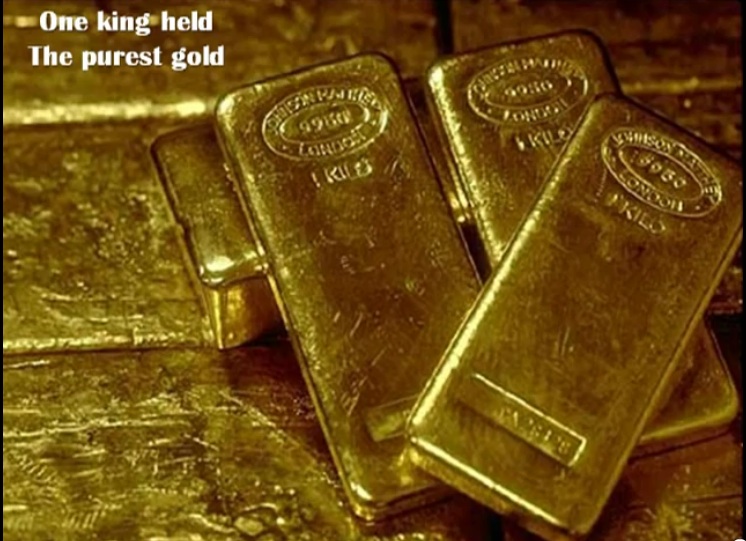 How should we worship Christ as King of the world?
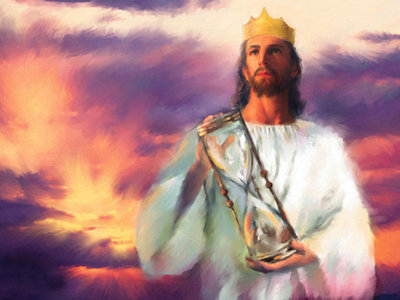 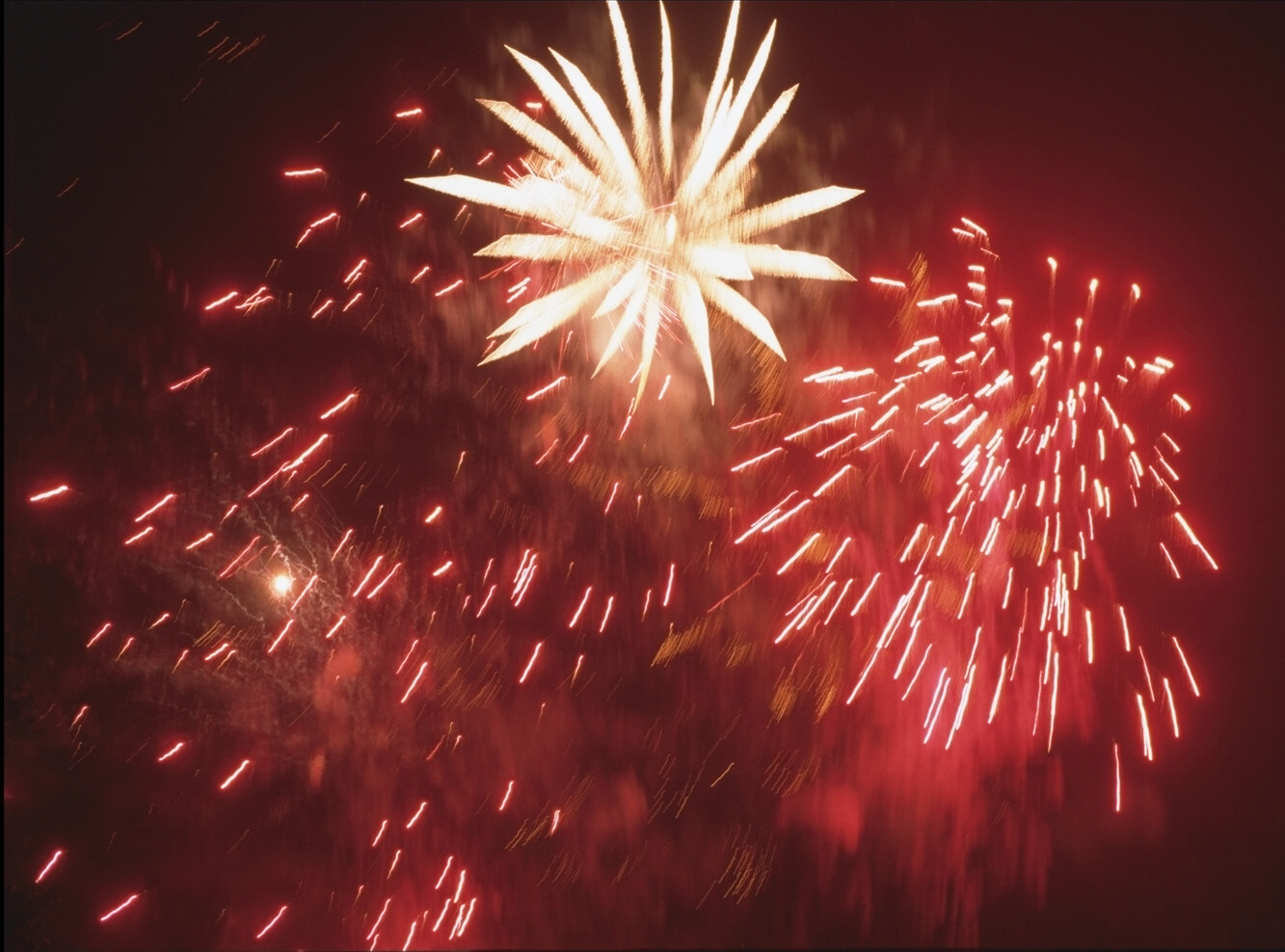 Joy to the world 1/4
Joy to the world! the Lord is come;
let earth receive her King;
let ev'ry heart prepare Him room,
and heav'n and nature sing,
and heav'n and nature sing,
and heav'n and heav'n and nature sing.
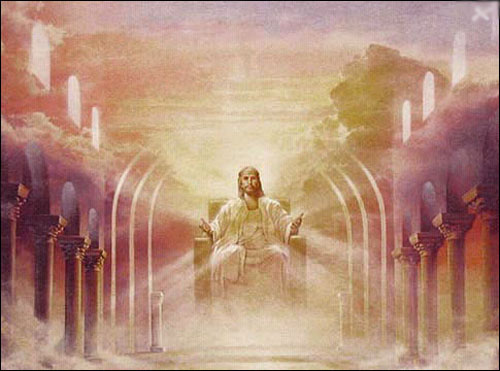 Give Jesus first place as King in your Christmas this year!
Get this presentation and script for free!
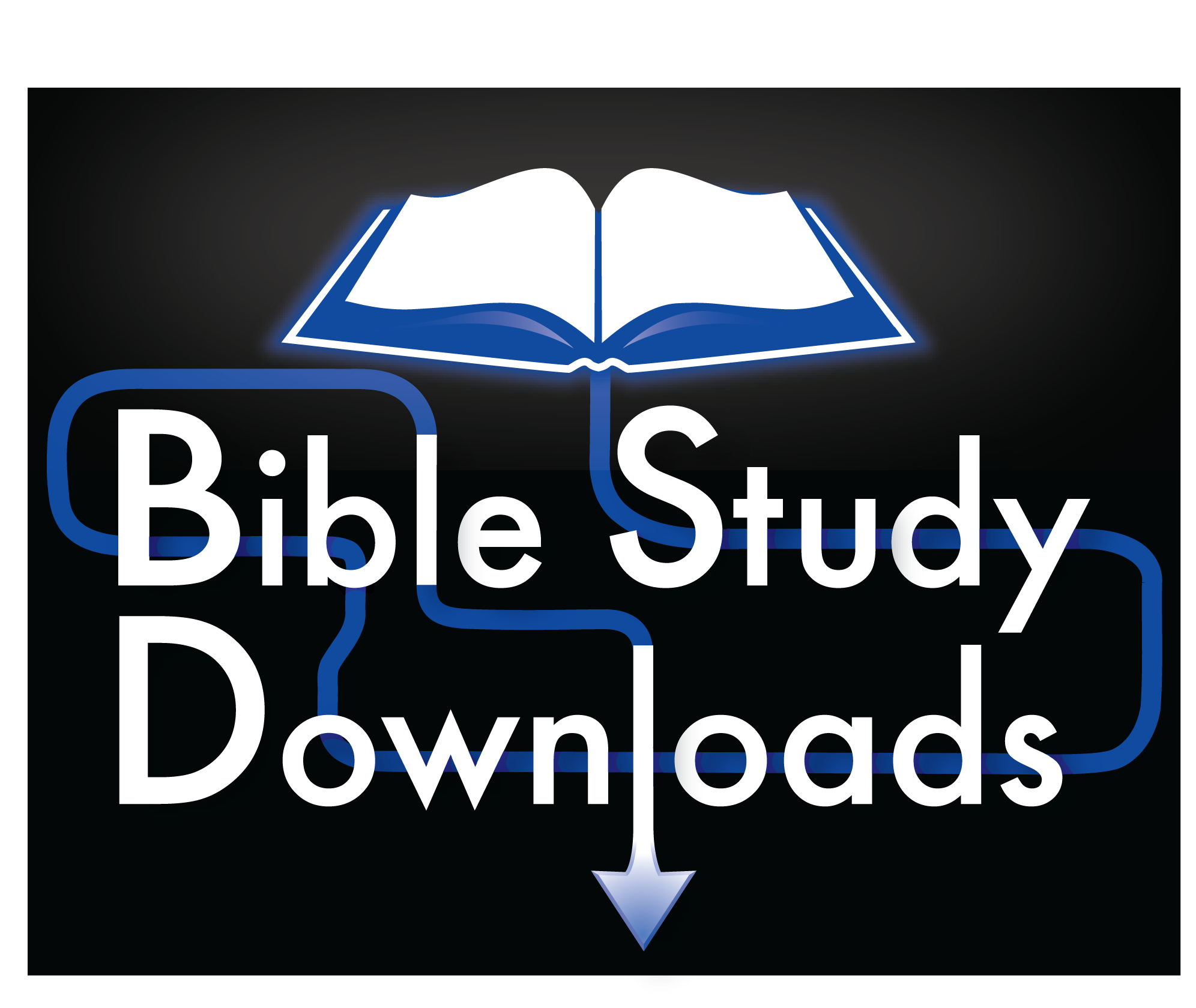 OT Sermons link at biblestudydownloads.com
Black